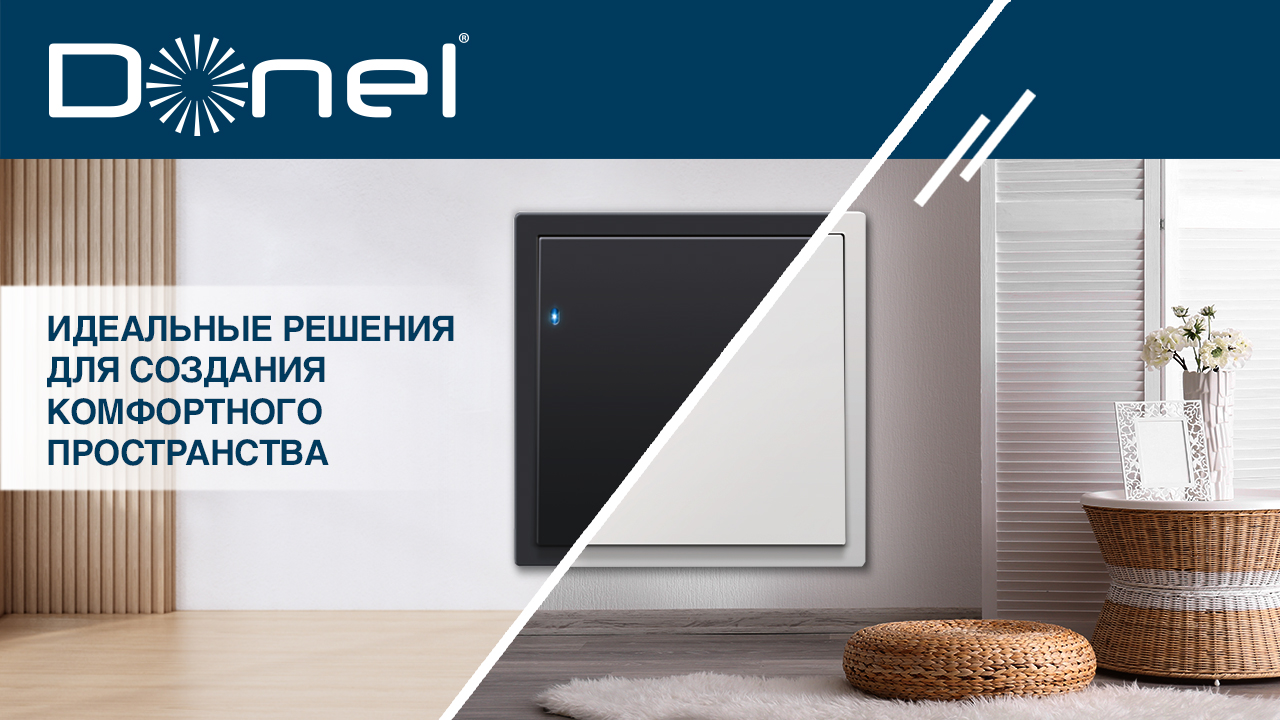 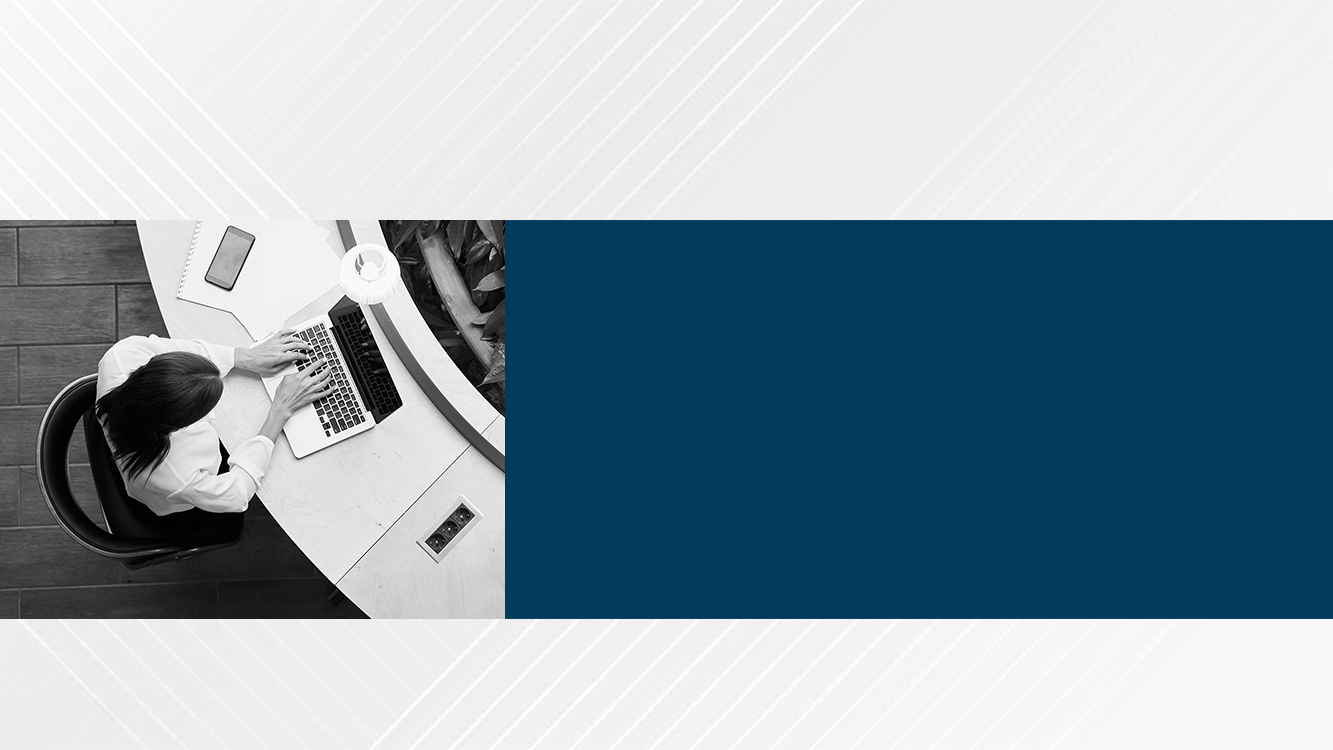 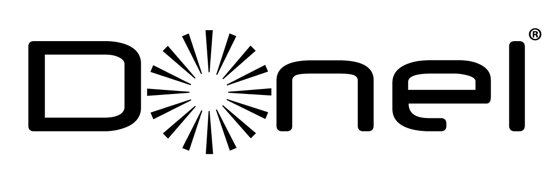 О БРЕНДЕ

Donel – это современный электротехнический бренд, представляющий комплексные решения для создания комфортного пространства. 
Товары бренда Donel идеально подходят как для создания инфраструктуры офисных помещений, торговых центров, административных зданий 
и государственных учреждений, так и индивидуальных частных пространств 
и апартаментов.
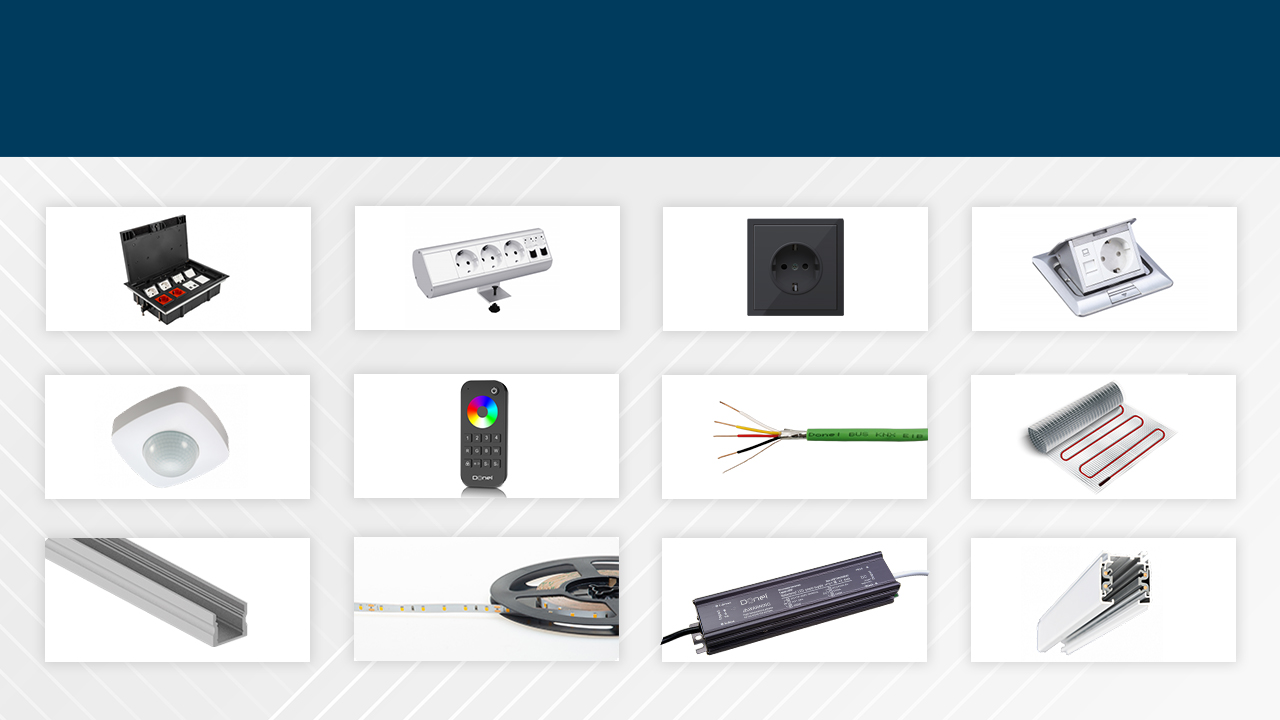 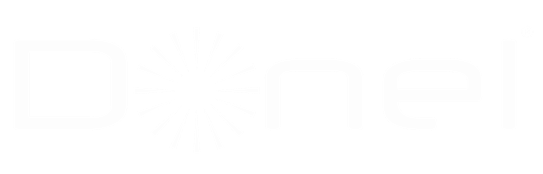 АССОРТИМЕНТ
СИСТЕМЫ ЛЮЧКОВ
НАСТОЛЬНЫЕ РОЗЕТОЧНЫЕ БЛОКИ
ЭЛЕКТРОУСТАНОВОЧНЫЕ ИЗДЕЛИЯ
ВЫДВИЖНЫЕ БЛОКИ
ТЕПЛЫЙ ПОЛ
КАБЕЛЬ KNX
УПРАВЛЕНИЕ СВЕТОМ
ДАТЧИКИ ДВИЖЕНИЯ
АЛЮМИНИЕВЫЙ ПРОФИЛЬ
СВЕТОДИОДНАЯ ЛЕНТА
ИСТОЧНИКИ ПИТАНИЯ
ТРЕХФАЗНЫЙ ШИНОПРОВОД
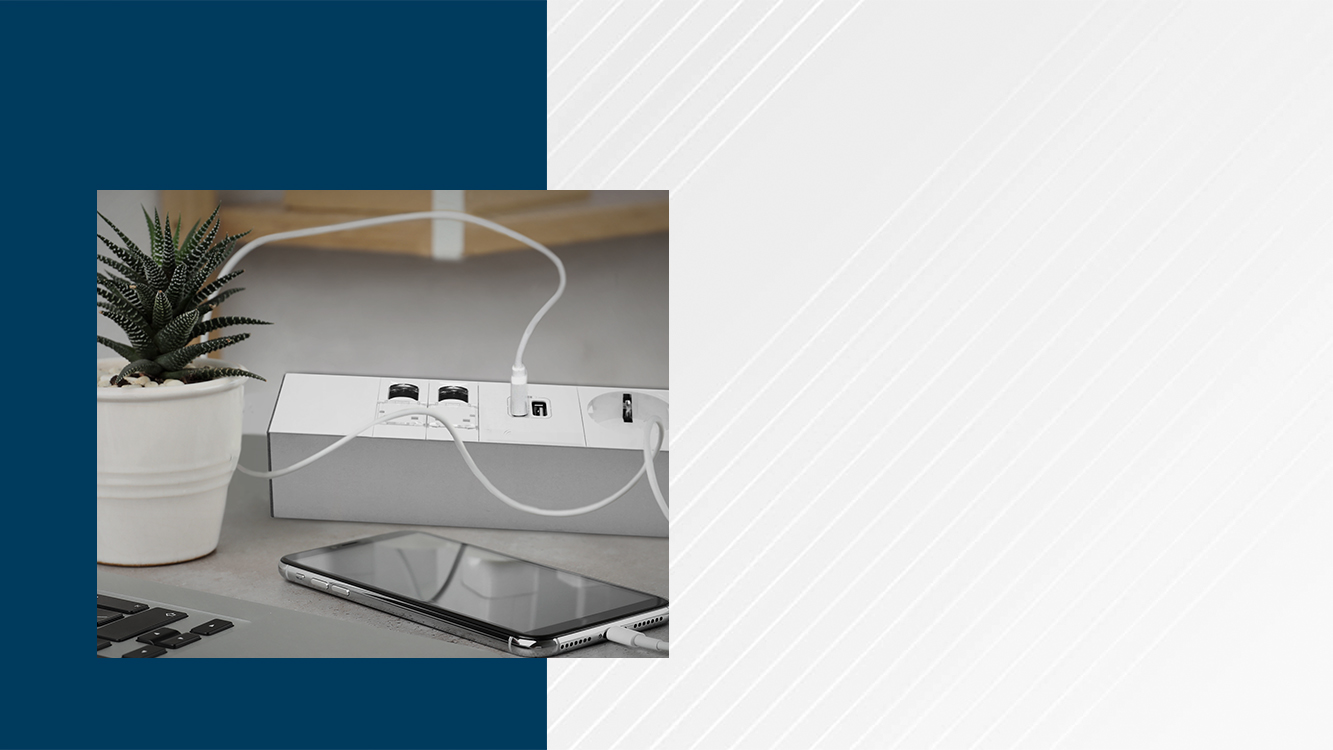 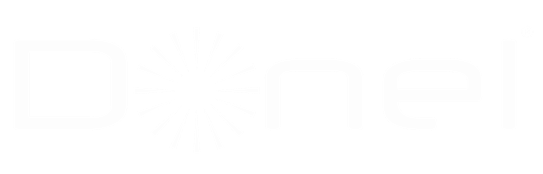 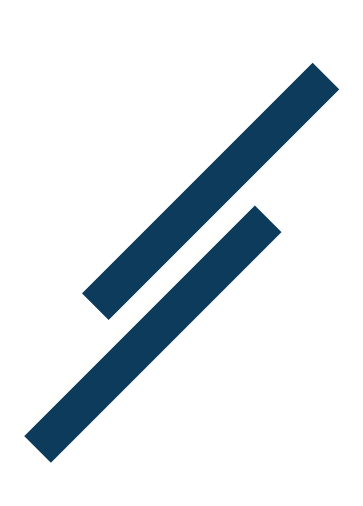 НАСТОЛЬНЫЕ РОЗЕТОЧНЫЕ БЛОКИ
Настольный розеточный блок бренда Donel - это решение для подключения индивидуального рабочего места в офисном пространстве к электропитанию, компьютерным сетям, а так же к мультимедийной технике. Настольные розеточные блоки изготовлены из алюминиевого профиля с сечением 55х55 мм и длиной
до 3000мм в цвете анодированный алюминий.

Любые изделия стандарта 45x45: силовые,
информационные и мультимедийные разъемы, зарядные устройства USB и прочие, могут быть установлены в розеточный блок с помощью прямого защелкивания.
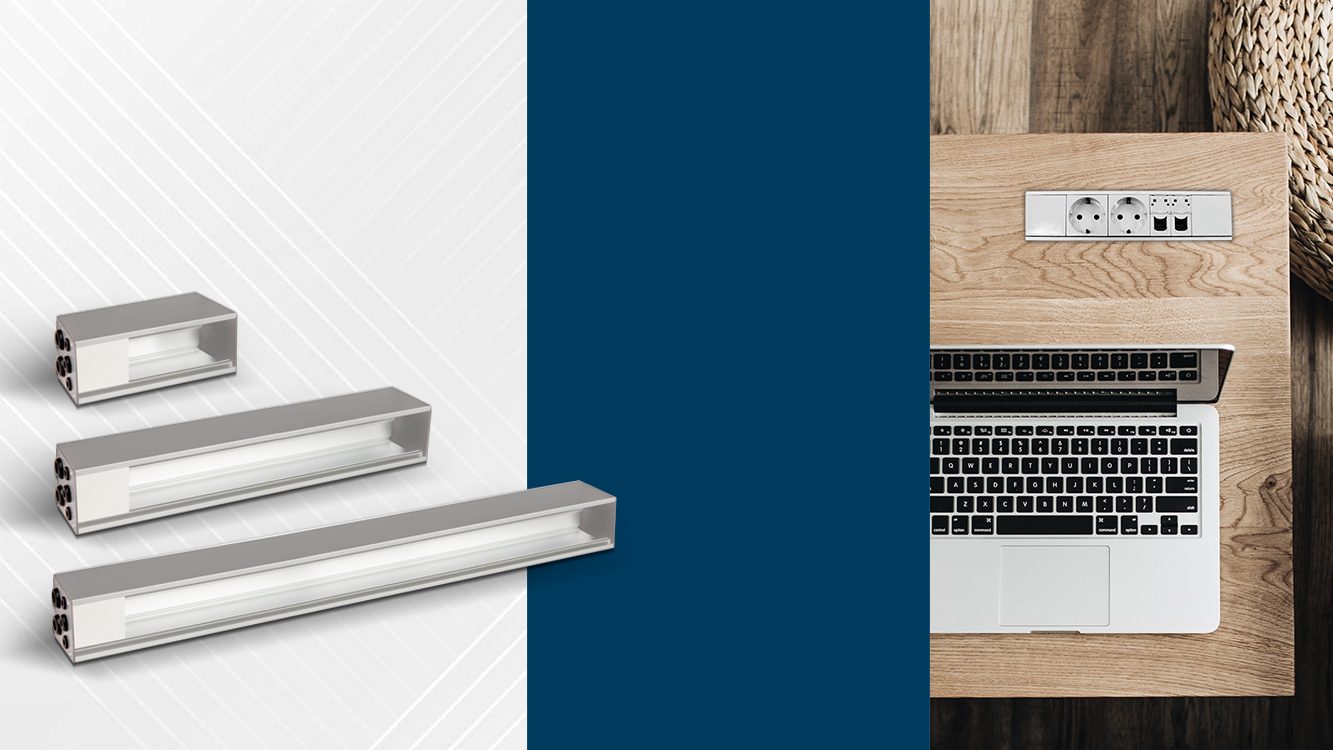 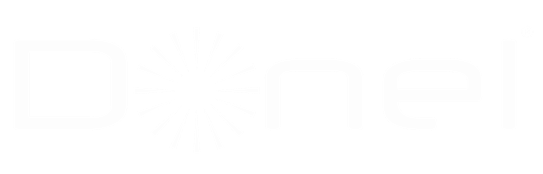 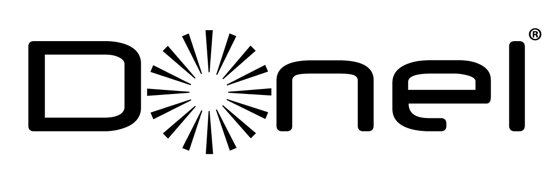 МОНТАЖ

НАД ПОВЕРХНОСТЬЮ СТОЛА

ПОД ПОВЕРХНОСТЬЮ СТОЛА

В СТОЛ

ПОД ФАЛЬШ-ПОЛОМ
Возможна проработка
И изготовление установочных
элементов по индивидуальным
требованиям
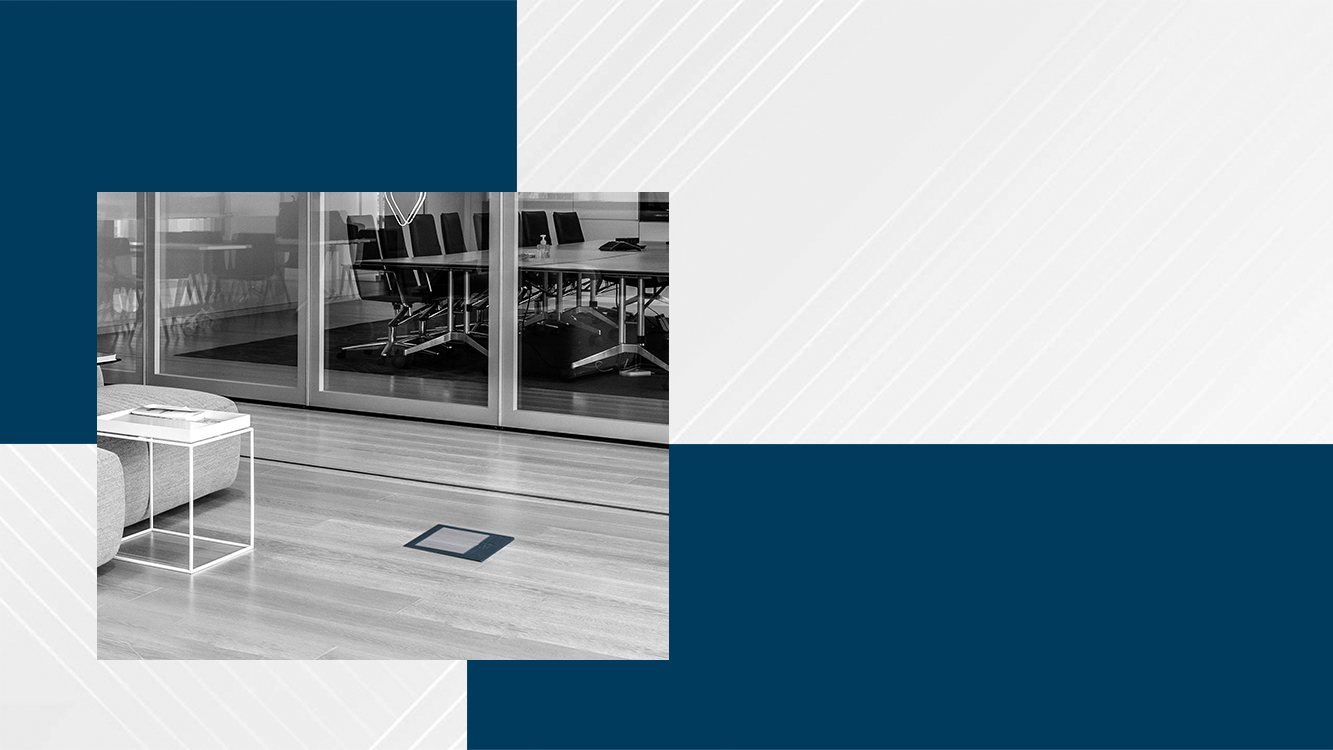 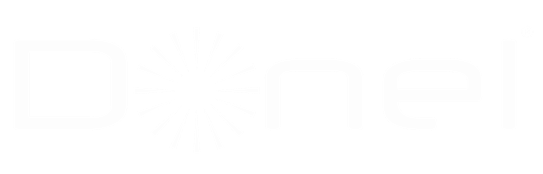 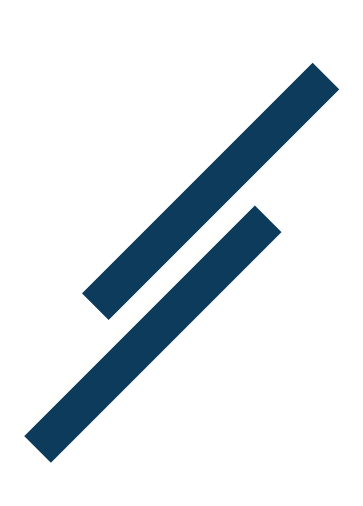 ПЛАСТИКОВЫЕ
ЛЮЧКИ
Напольные лючки Donel – универсальное решение для организации рабочих мест, предназначены для монтажа модульных электроустановочных изделий типа 45х45
в плиты фальш-пола или в бетонный пол.


Лючки изготавливаются из ABS пластика и поставляются
в комплекте с суппортами для установки механизмов 45х45. В крышке предусмотрена выемка 8 мм для укладки напольного покрытия типа ковролин, ламинат или декоративная плитка, а так же два кабельных вывода
с уплотнителем. В коробке предусмотрена перфорация для подвода кабеля. На данный момент имеется 5 типо-размеров, по количеству устанавливаемых модулей:
3, 8, 12, 16 и 24 модуля.
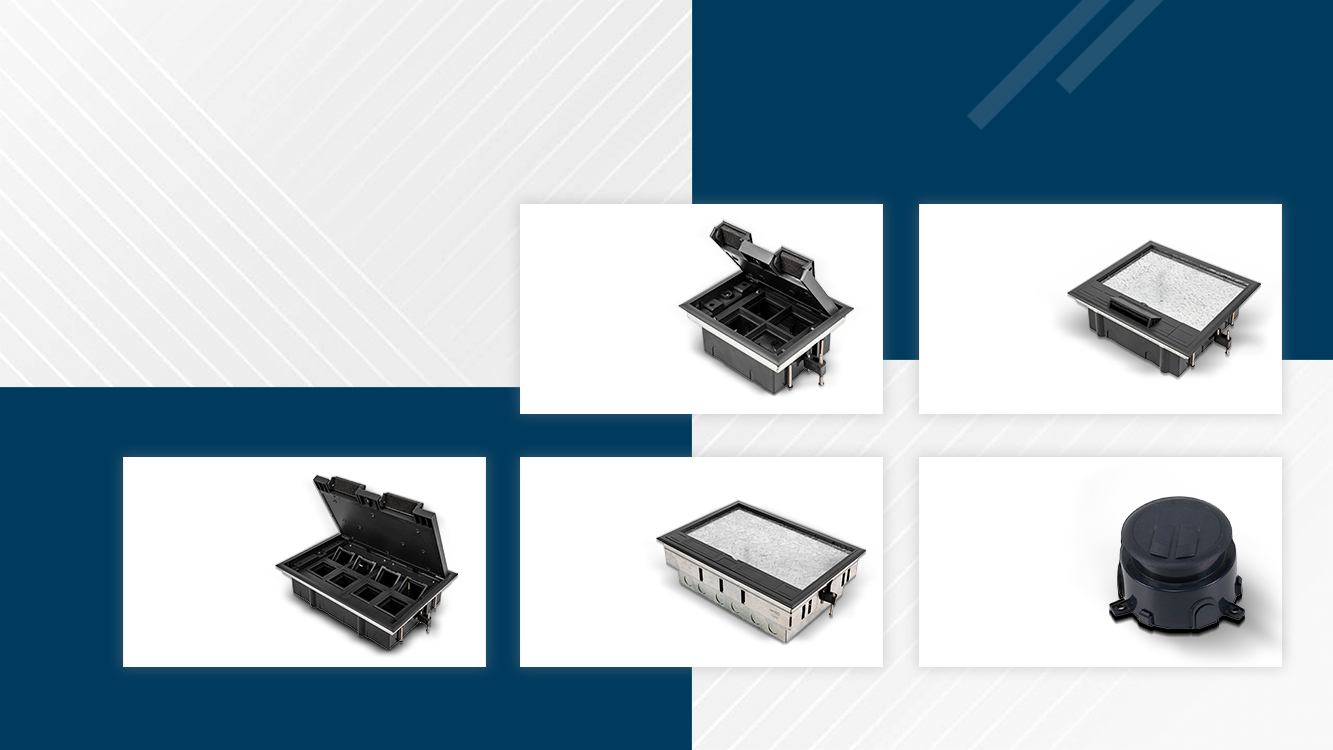 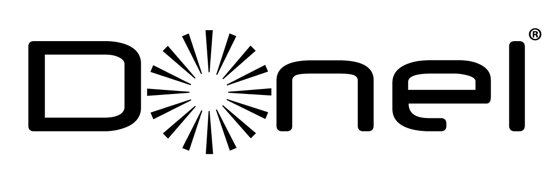 Наполнение лючков можно выбрать под любую задачу,  с помощью механизмов электроустановочных изделий стандарта 45х45, будь то силовые или информационные
розетки, мультимедийные разъемы, 
зарядные устройства USB.
DFB8
Лючок в пол
на 8 модулей
DFB12
Лючок в пол
на12модулей
DFB16
Лючок в пол
на 16 модулей
DFB24
Лючок в пол
на 24 модулей
DFB83
Лючок в пол
на 3 модуля
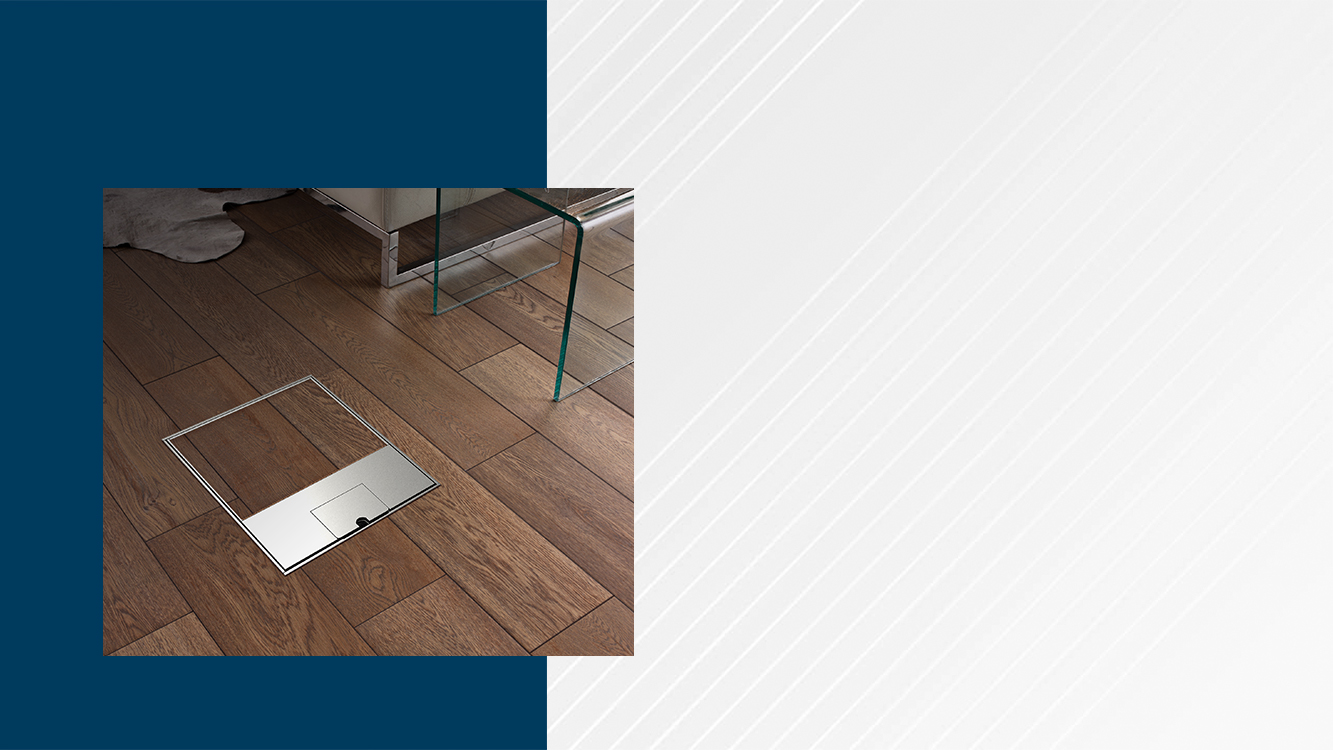 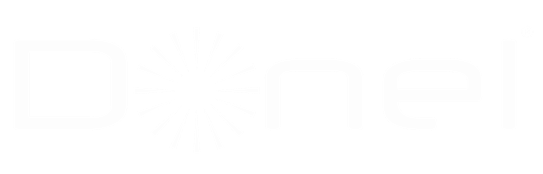 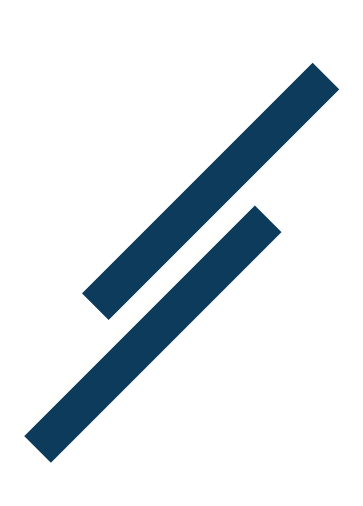 МЕТАЛЛИЧЕСКИЕ
ЛЮЧКИ
Напольные лючки Donel  –  решение для организации рабочих мест, как в открытых пространствах типа 
«Open Space», так и в индивидуальных помещениях 
и комнатах переговоров, предназначены для монтажа модульных электроустановочных изделий 45х45 
в плиты фальш-пола или в бетонный пол. 

Степень защиты от влаги и пыли IP44
 Степень защиты от ударов IK09 
 Установка заподлицо с напольным покрытием
       (при установке в стяжку)
 Возможность установки составного блока
  из  нескольких лючков 
 В комплект поставки входят установочная коробка для фальш-пола и коробка для стяжки
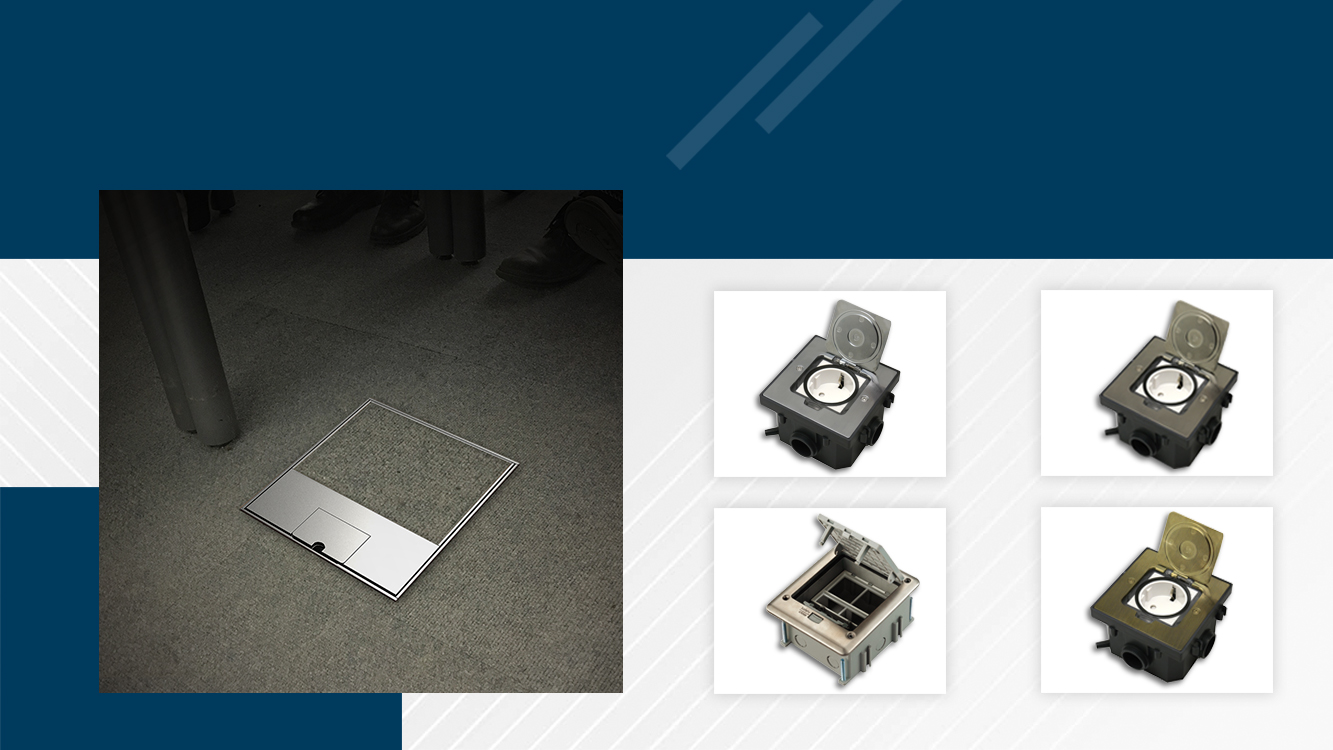 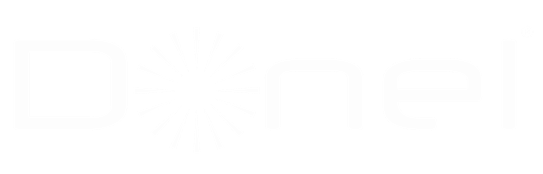 IP44 / IP66
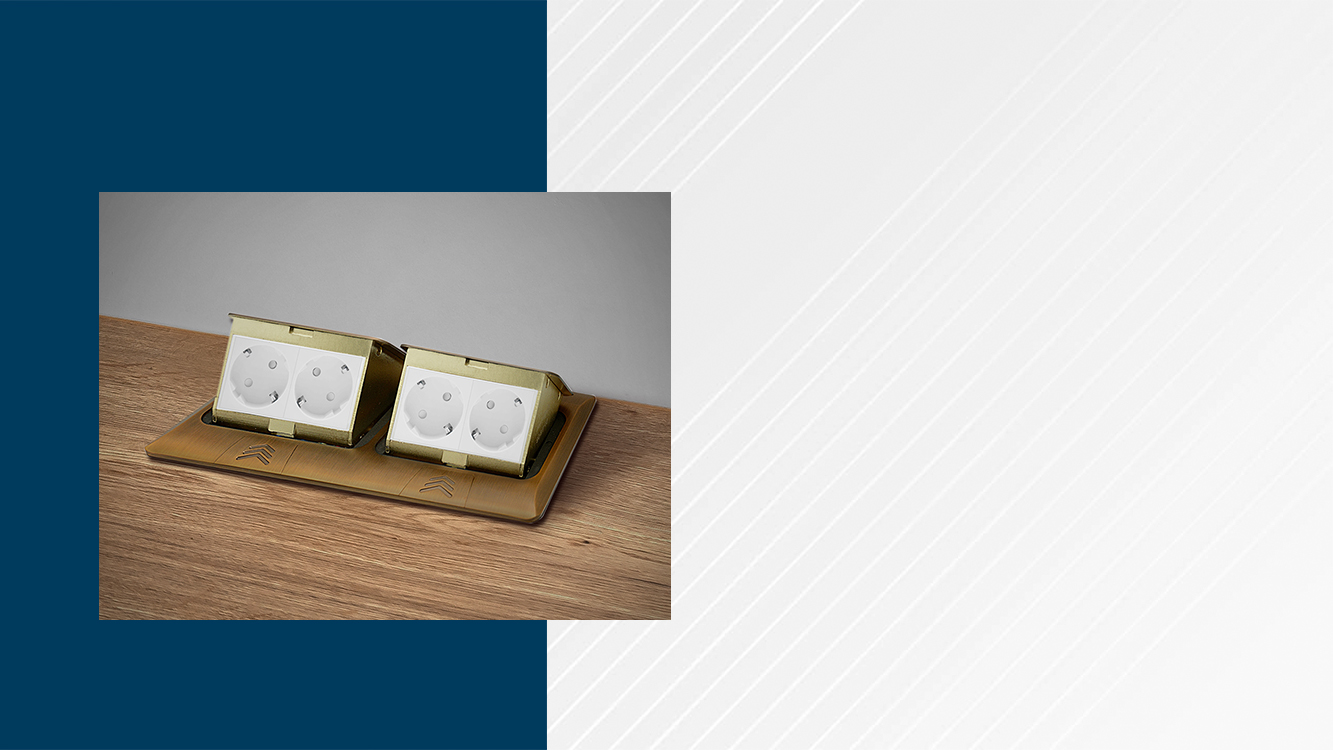 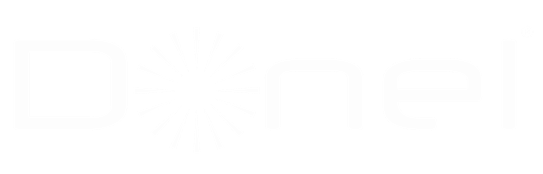 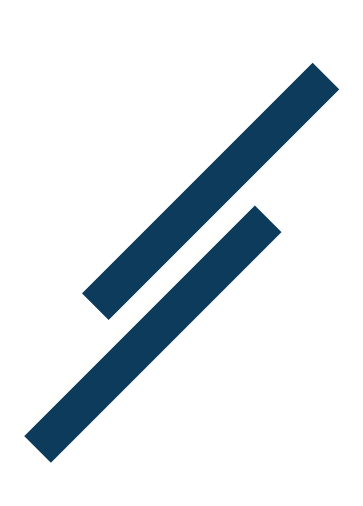 ВЫДВИЖНЫЕ
БЛОКИ
Выдвижные блоки Donel – это грамотное решение
для комфортного использования рабочего
пространства или информационного подвода линий
в такие местах как: столешница, тумбочка, шкаф,
а так же пол.

По количеству устанавливаемых модулей доступно
4 типо-размера: 3, 4, 6 и 8 модулей.
Наполнить блок можно как силовыми и информационными розетками, так и зарядными устройствами USB, мультимедийными разъемами и другими механизмами стандарта 45х45.
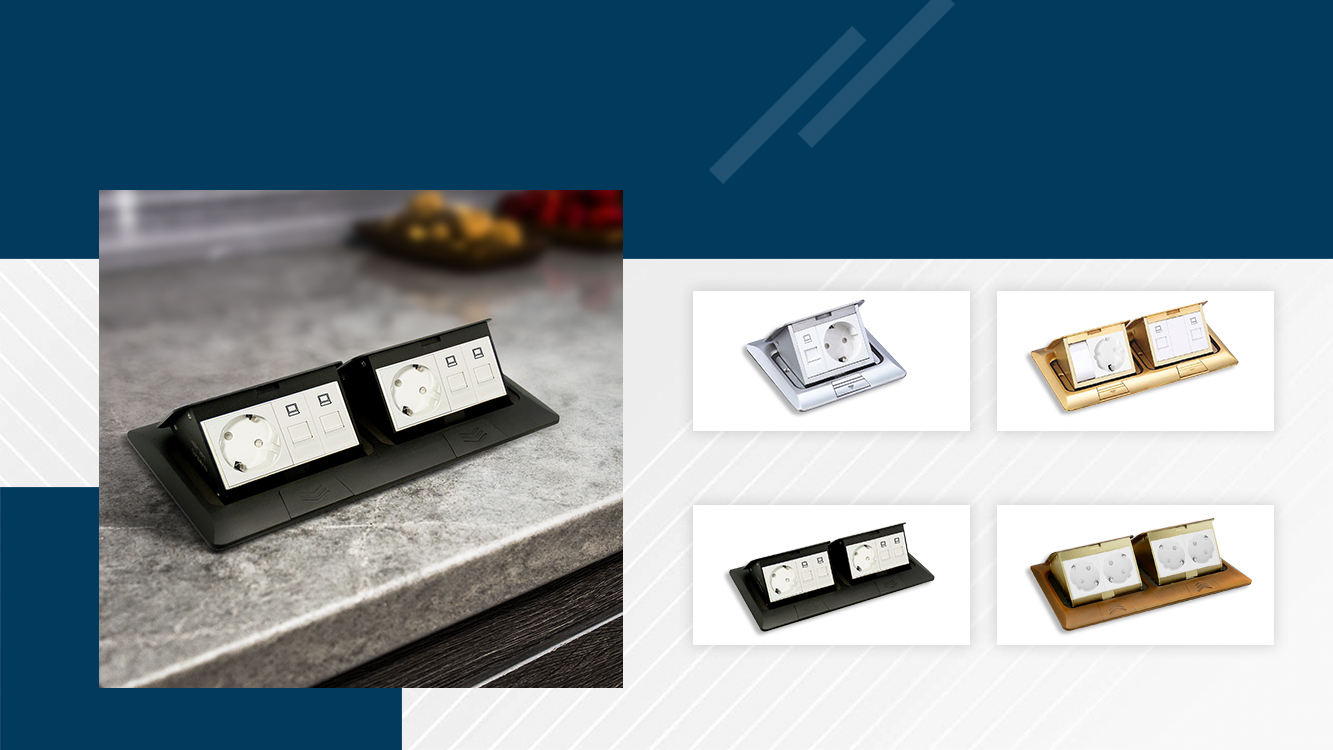 4 ЦВЕТА
БЕЛЫЙ/ ЧЕРНЫЙ/ ЛАТУНЬ / ЛАТУНЬ  АНТИЧНАЯ
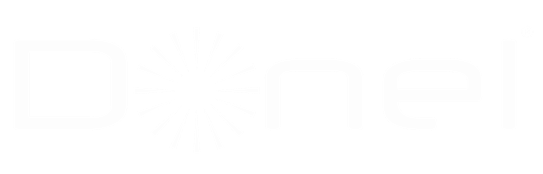 Выдвижные блоки
на 3 модуля
Выдвижные блоки
на 4 модуля
Выдвижные блоки
на 3 модуля
Выдвижные блоки
на 4 модуля
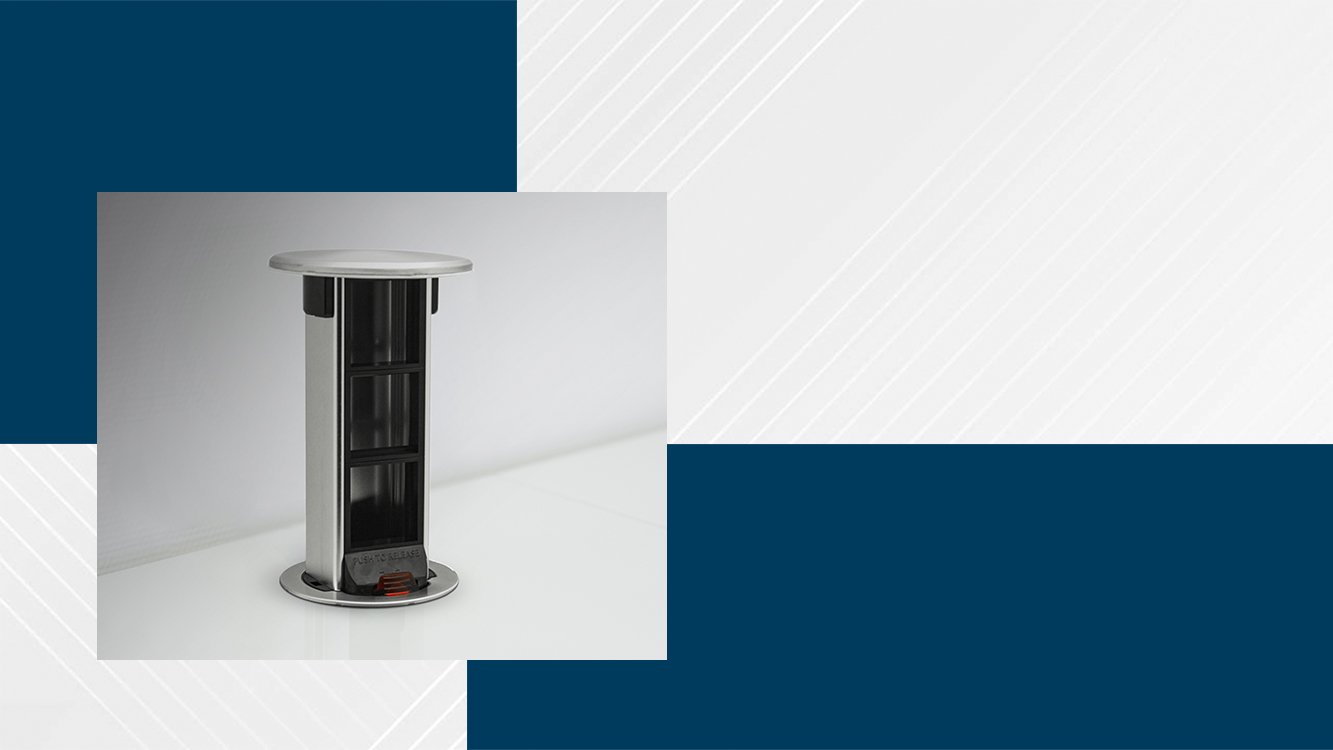 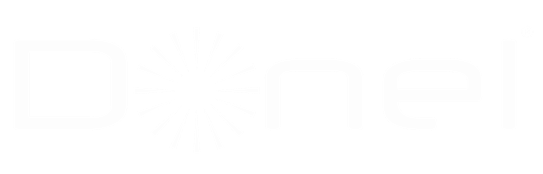 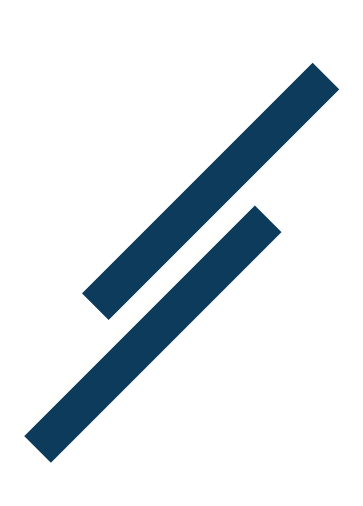 НАСТОЛЬНЫЙ ВСТРАИВАЕМЫЙ ВЫДВИЖНОЙ РОЗЕТОЧНЫЙ БЛОК
Настольный встраиваемый выдвижной розеточный блок –
решение для организации подключения  как индивидуального рабочего места, так и в комнатах переговоров и в открытых офисных пространствах
к электропитанию, к компьютерным сетям, а так же
к мультимедийной технике.
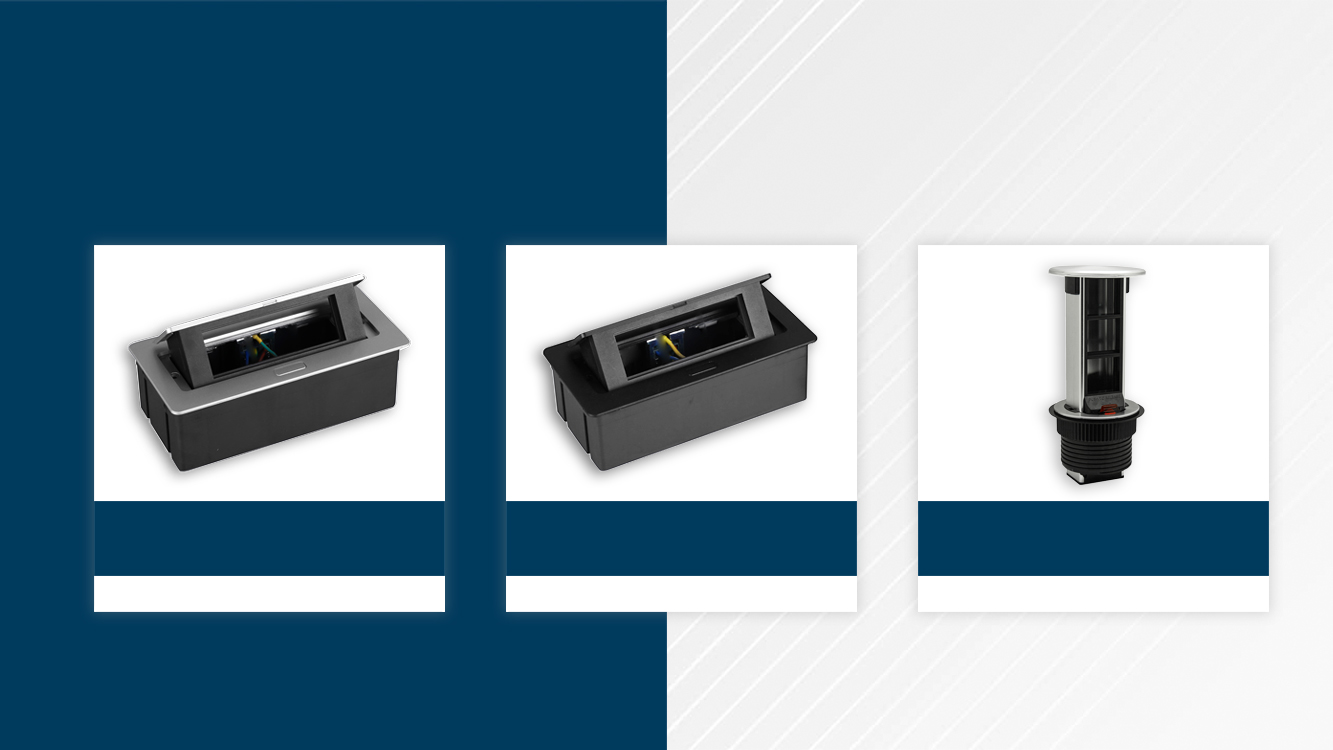 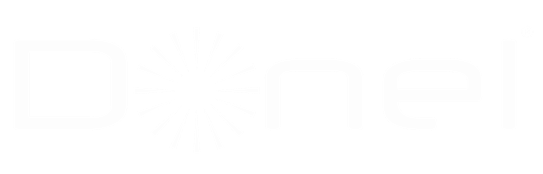 ВЕРТИКАЛЬНЫЙ АЛЮМИНИЕВЫЙ
ЧЕРНЫЙ ЦВЕТ
АЛЮМИНИЕВЫЙ ЦВЕТ
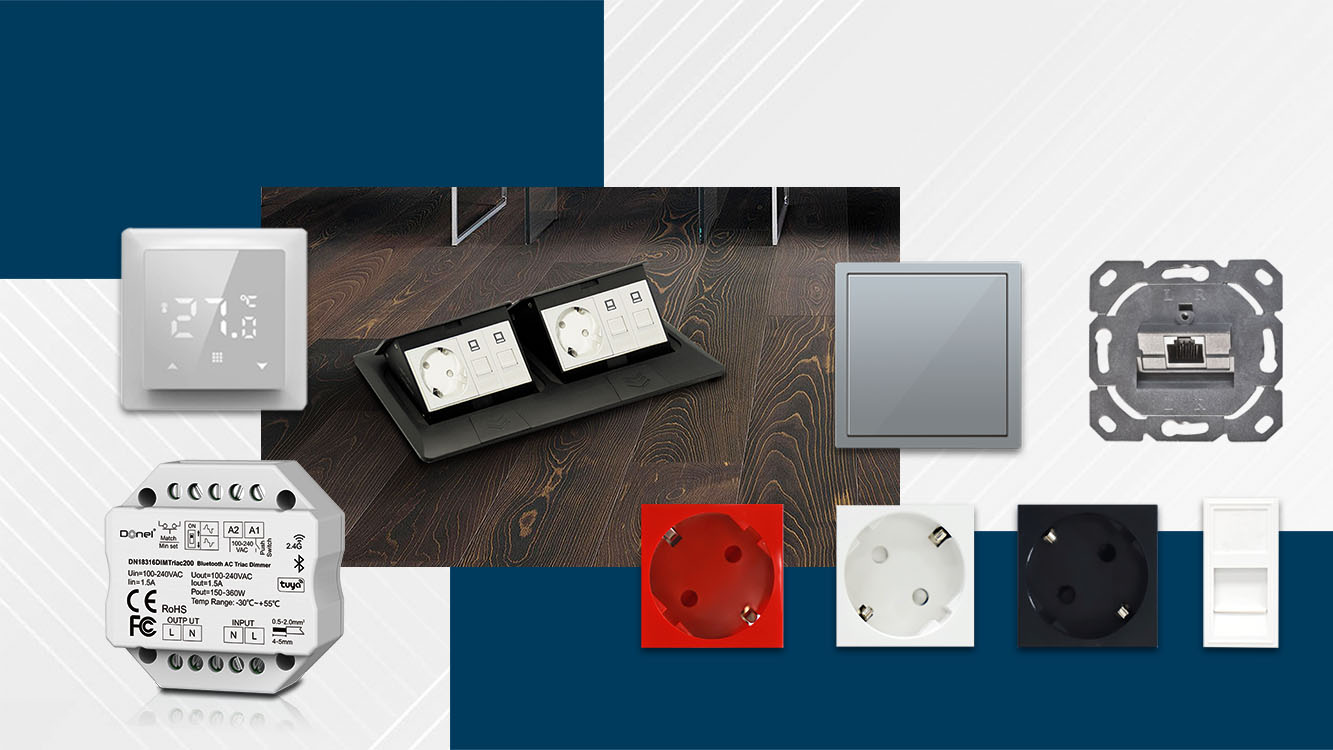 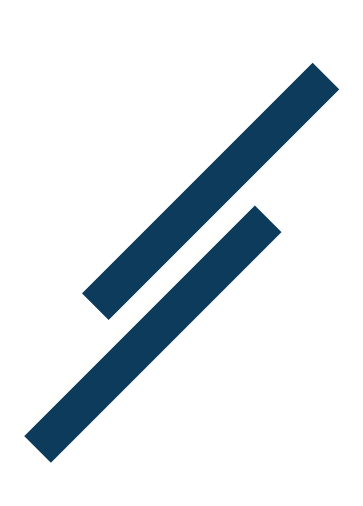 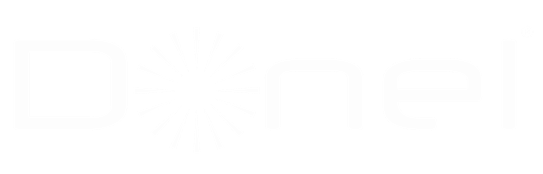 ЭЛЕКТРОУСТАНОВОЧНЫЕ
ИЗДЕЛИЯ
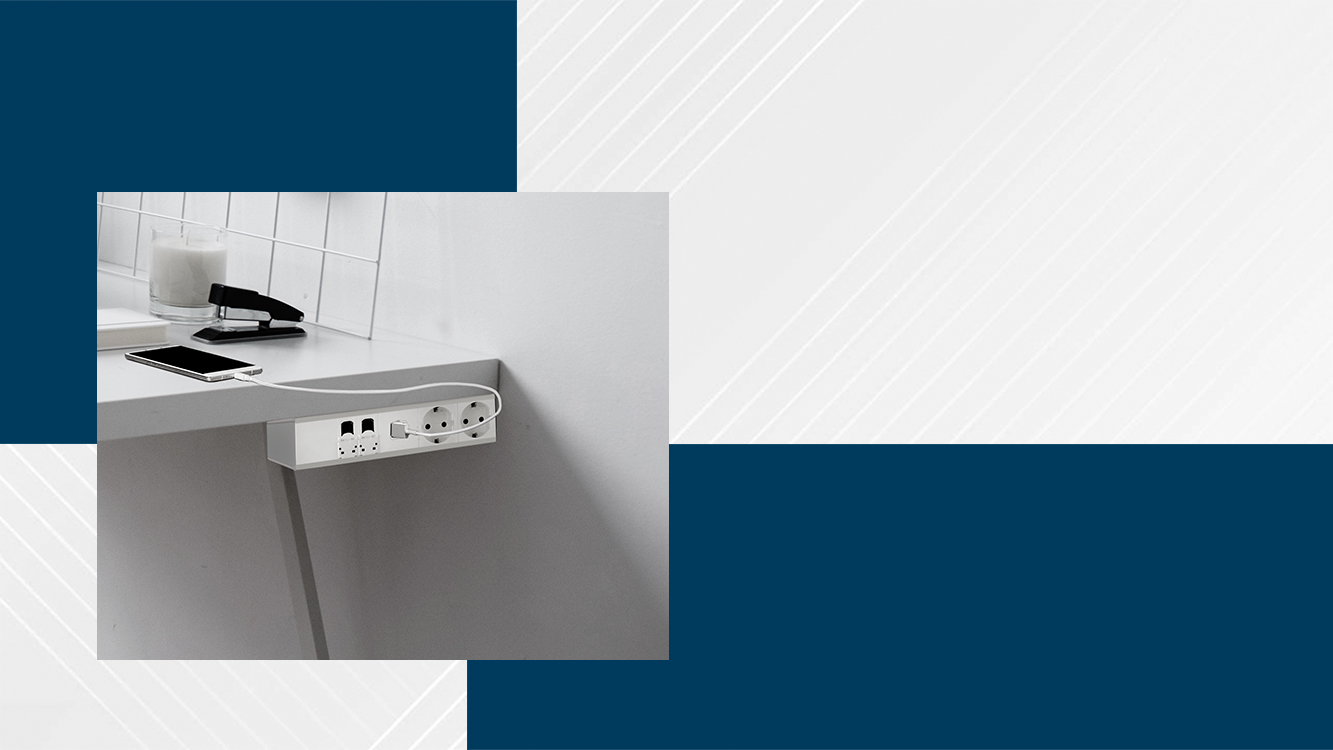 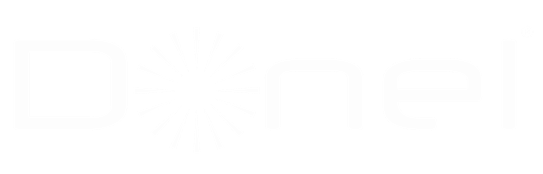 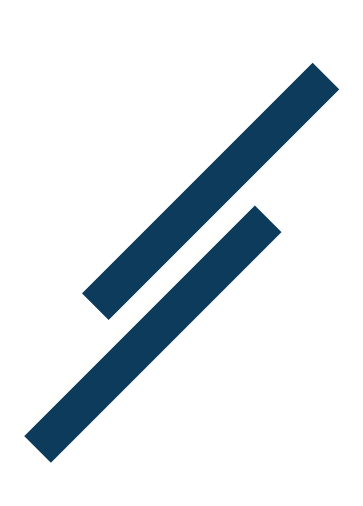 ЭЛЕКТРОУСТАНОВОЧНЫЕ
ИЗДЕЛИЯ
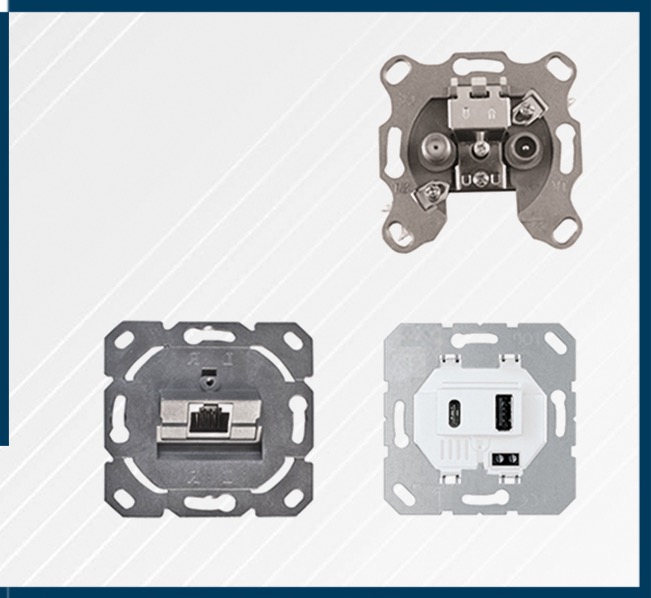 В ассортименте бренда имеется несколько типов электроустановочных изделий: это механизмы 
телевизионных и информационных розеток, а так же механизмы для зарядки USB.
Все они сделаны таким образом, что могут
интегрироваться в серии электроустановочных изделий немецкого стандарта, таких как Berker, Gira, Merten, 
Jung,  и использоваться под лицевую панель изделий.

Механизмы телевизионных розеток представлены
тремя типами: механизм оконечной розетки с выходом
ТВ и SAT, проходной розетки с выходом ТВ и SAT и
механизмом оконечной розетки с выходом TV FM и SAT.
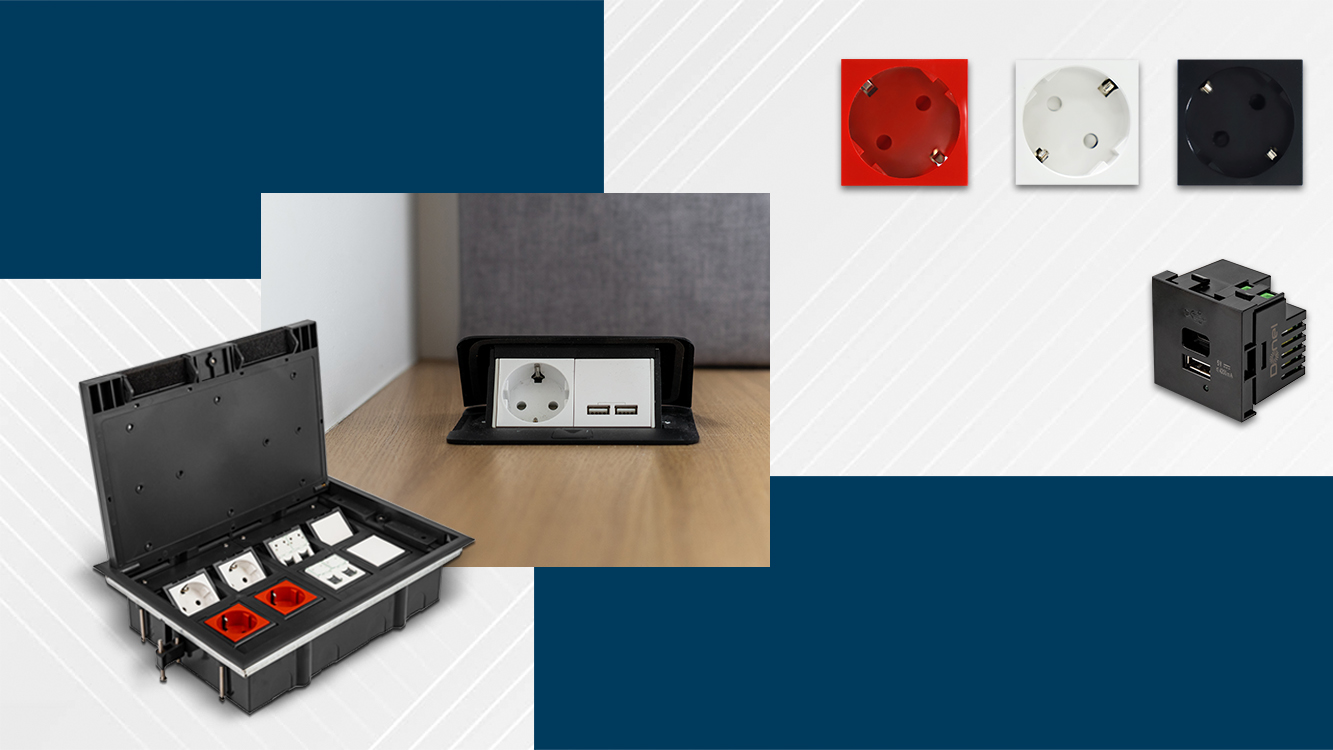 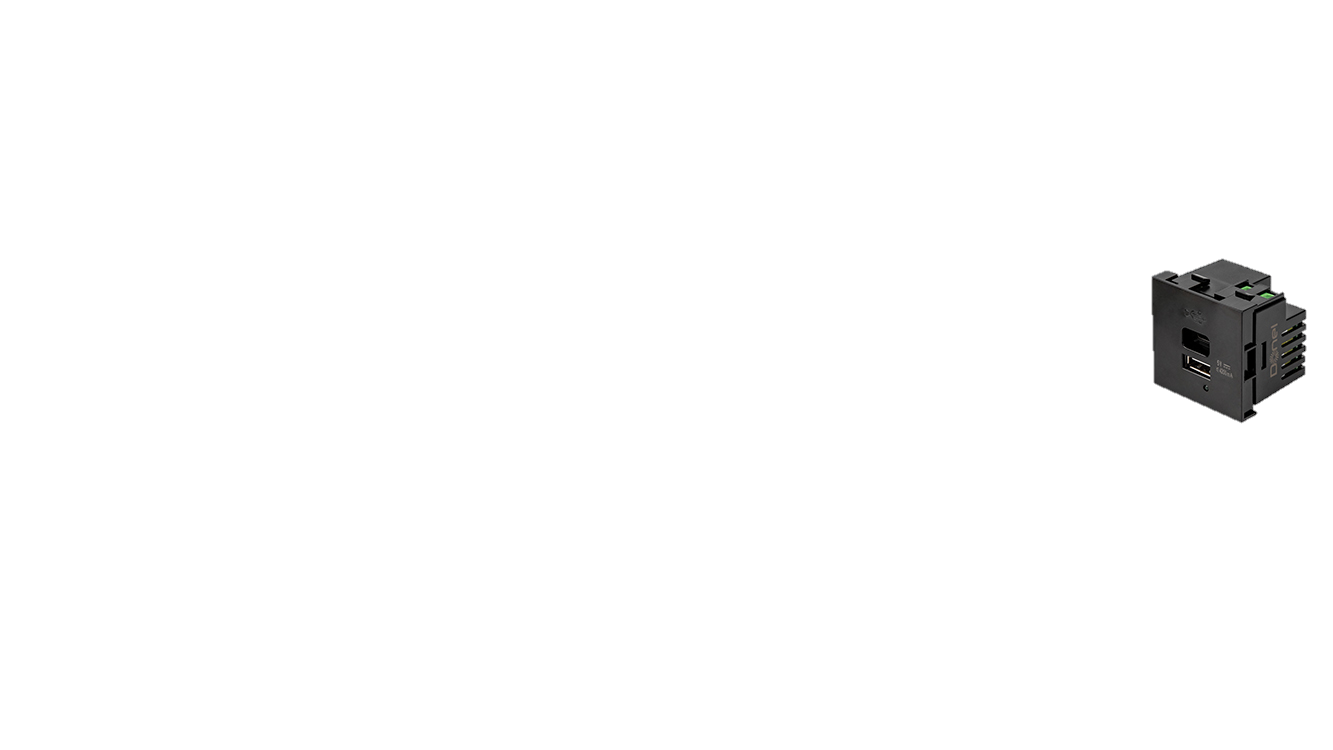 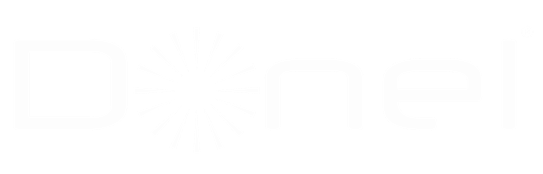 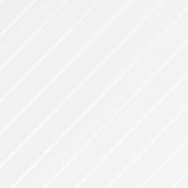 Новинка бренда Donel – это электроустановочные
изделия стандарта 45х45 типа.  Это универсальная
модульная серия, которая нашла свое
применение для установки в напольные лючки,
настольные розеточные блоки, кабель-каналы,
колонны и мини-колонны. 
Возможны три варианта исполнения: белый,
красный и антрацит.
В номенклатурный ряд входят:
Силовые розетки
Информационные розетки
Зарядные устройства
USB type A+C
Фронтальные заглушки
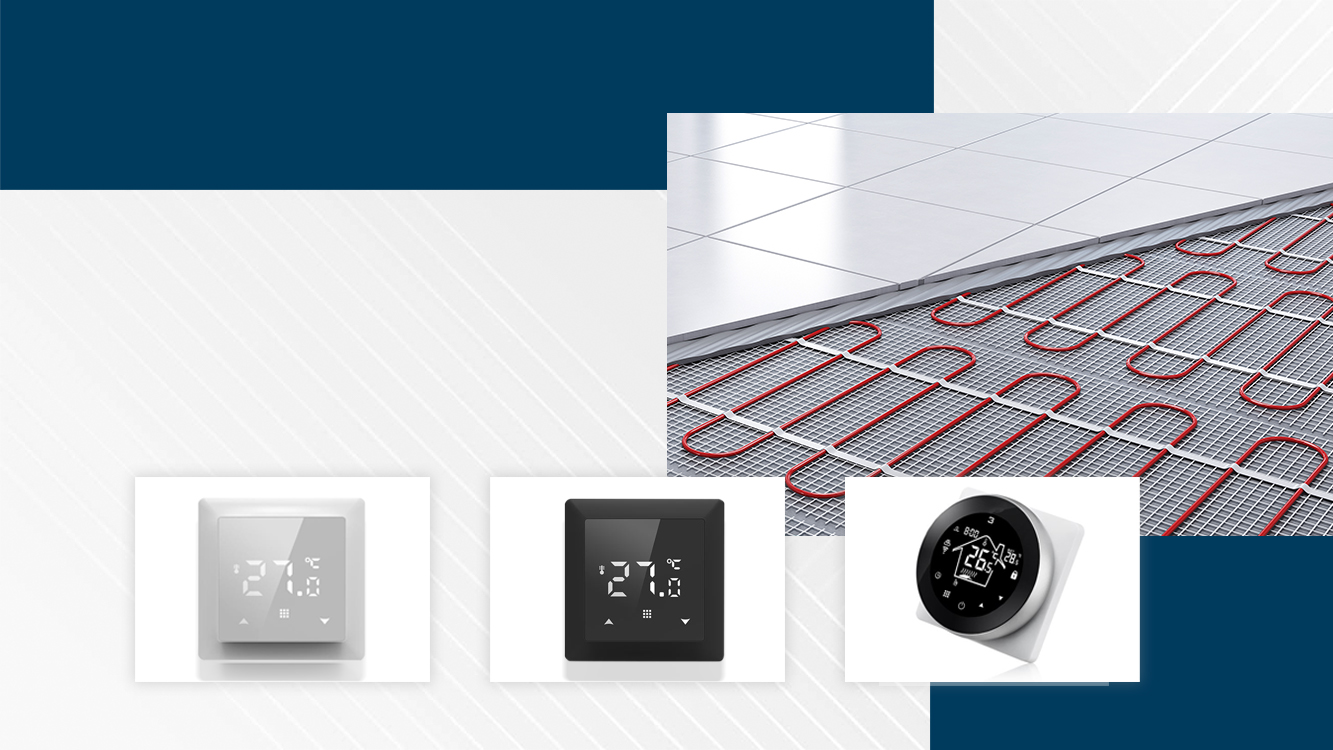 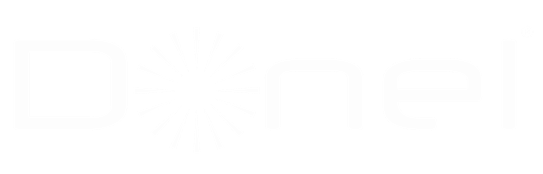 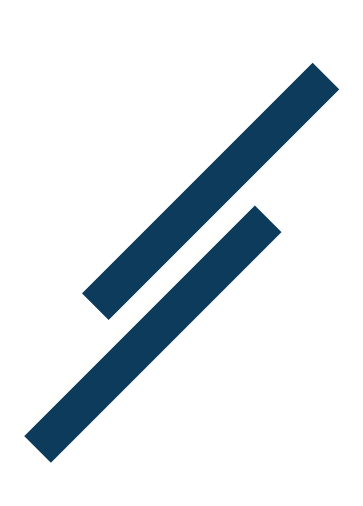 ТЕПЛЫЕ ПОЛЫ
И ТЕРМОРЕГУЛЯТОРЫ
Система отопления, позволяющая 
прогревать помимо полов в помещении 
еще и  воздух на высоту до 2, 5 м.
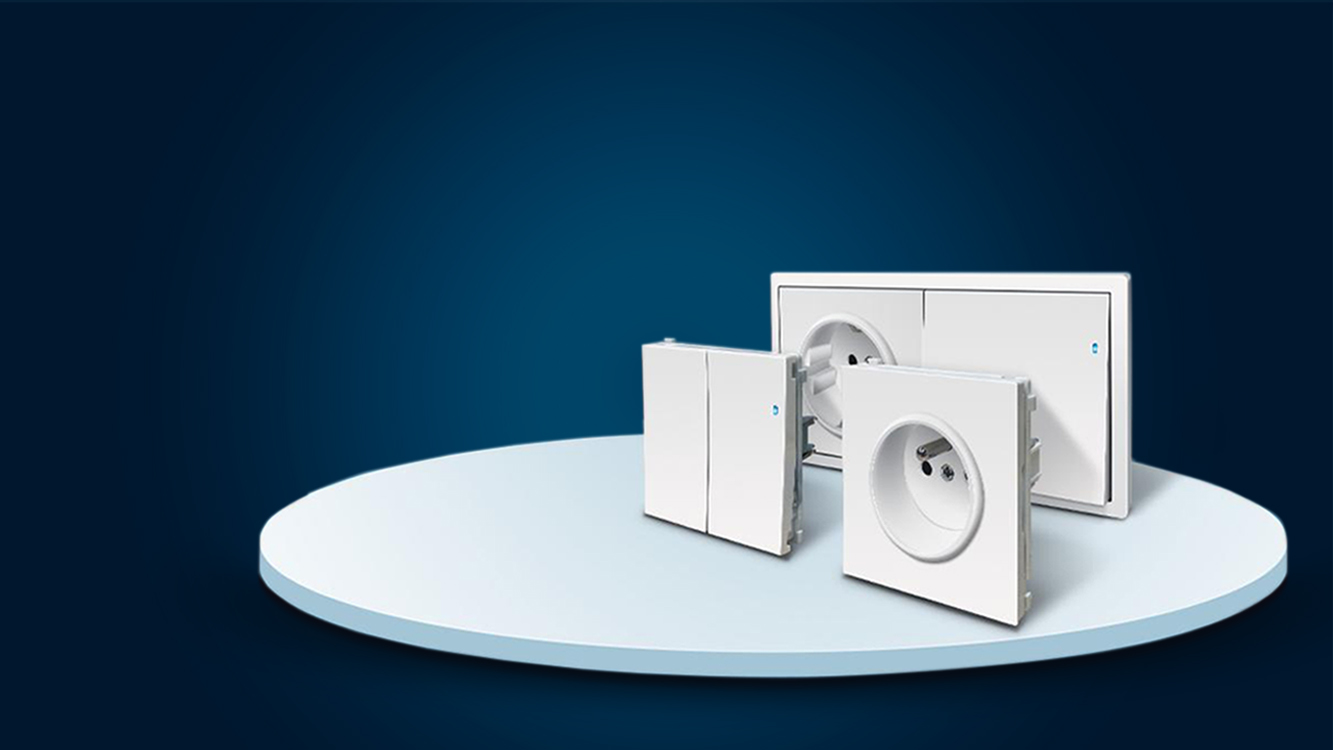 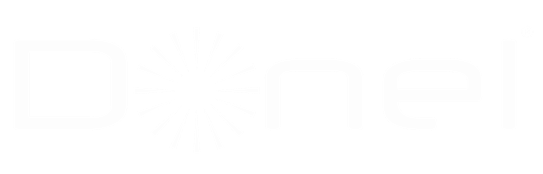 СЕРИЯ 
ЭЛЕКТРОУСТАНОВОЧНЫХ ИЗДЕЛИЙ
DONEL R98
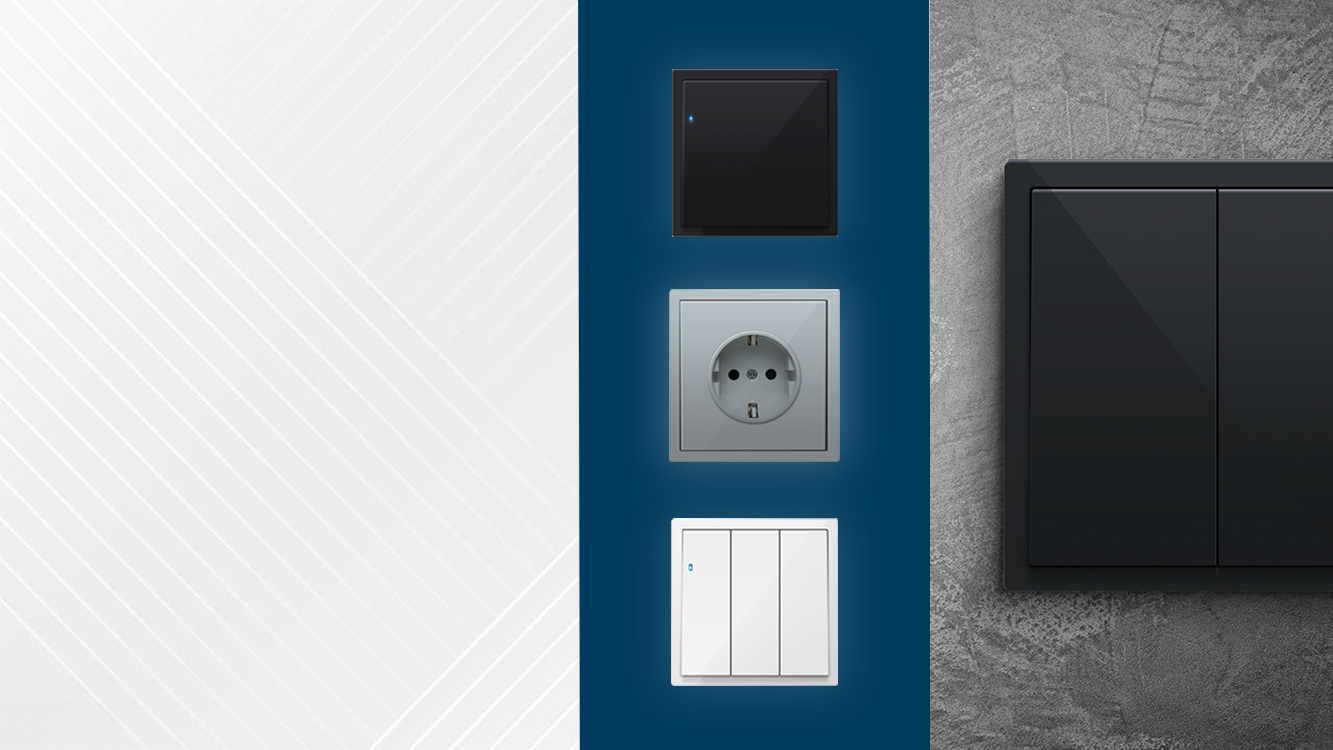 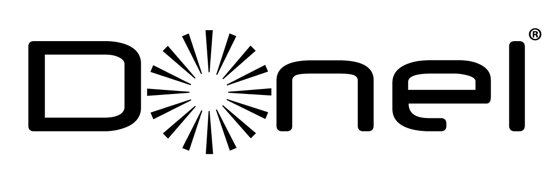 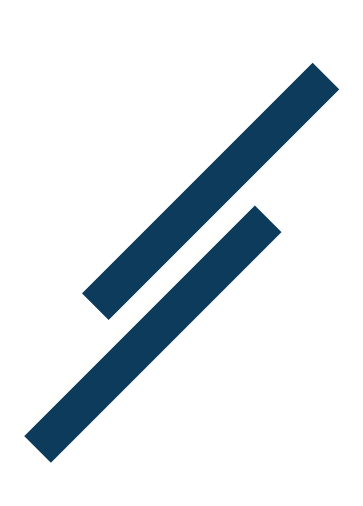 ЧЕРНЫЙ МАТОВЫЙ
СДЕРЖАННЫЙ СКАНДИНАВСКИЙ ДИЗАЙН, ВЫСОКОКАЧЕСТВЕННЫЕ МАТЕРИАЛЫ ЭЛЕГАНТНЫХ ЦВЕТОВ.

Серия R98 - это отличная гибкость. Модульная структура, включающая 
в себя механизмы скрытой установки, накладки и рамки, что позволяет добавить любую функцию в многопостовую комбинацию.
СЕРЕБРИСТЫЙ АЛЮМИНИЙ
БЕЛЫЙ ГЛЯНЦЕВЫЙ
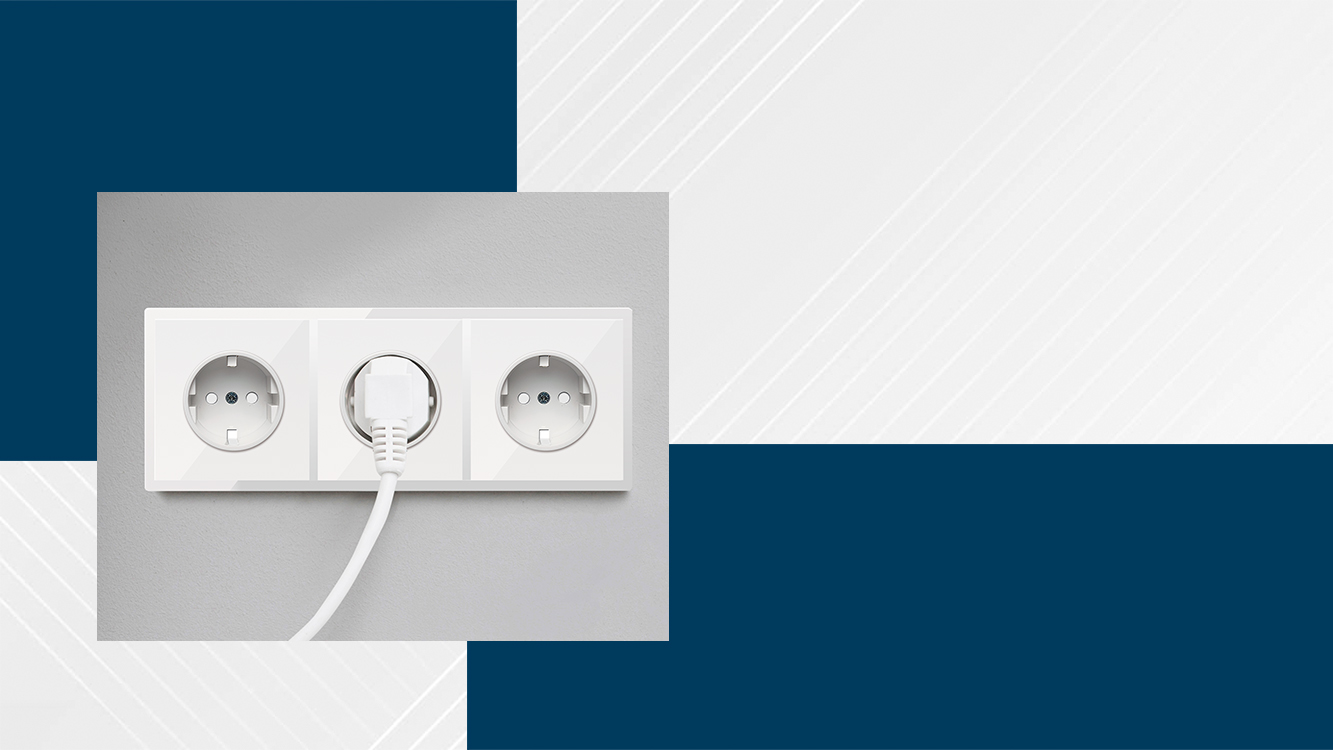 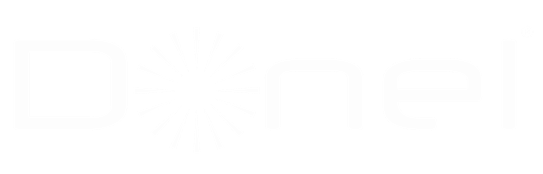 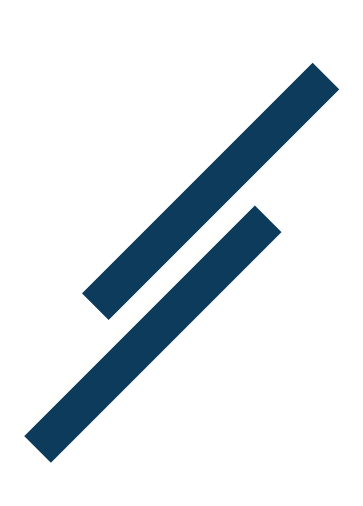 АССОРТИМЕНТ
Donel R98 предлагает большой выбор механизмов для стандартных устройств 
с выключателями, розетками, разъёмами, 
ТВ, SAT, RJ45 и тд.
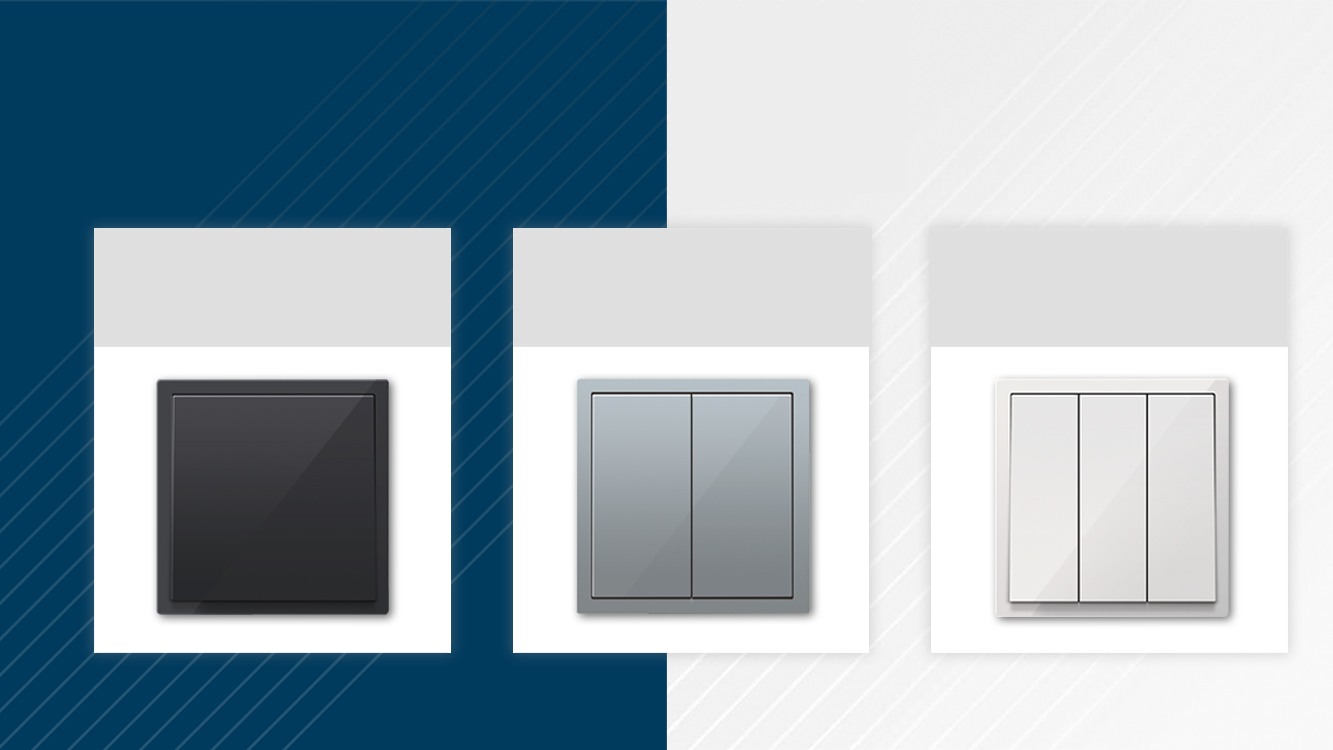 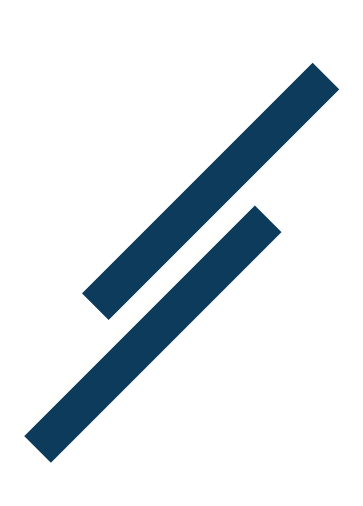 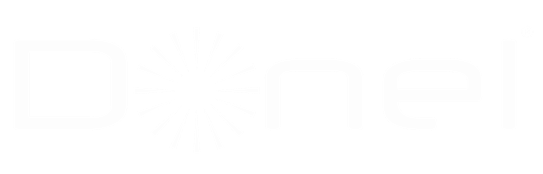 АССОРТИМЕНТ
ТРЕХКЛАВИШНЫЕ
ВЫКЛЮЧАТЕЛИ
ДВУХКЛАВИШНЫЕ
ПЕРЕКЛЮЧАТЕЛИ
ОДНОКЛАВИШНЫЕ
ПЕРЕКЛЮЧАТЕЛИ
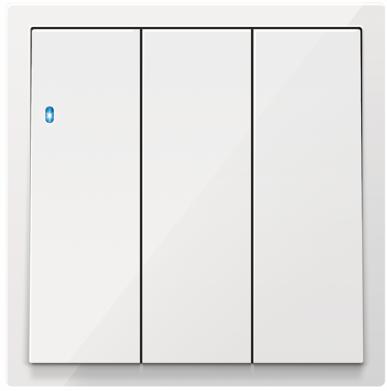 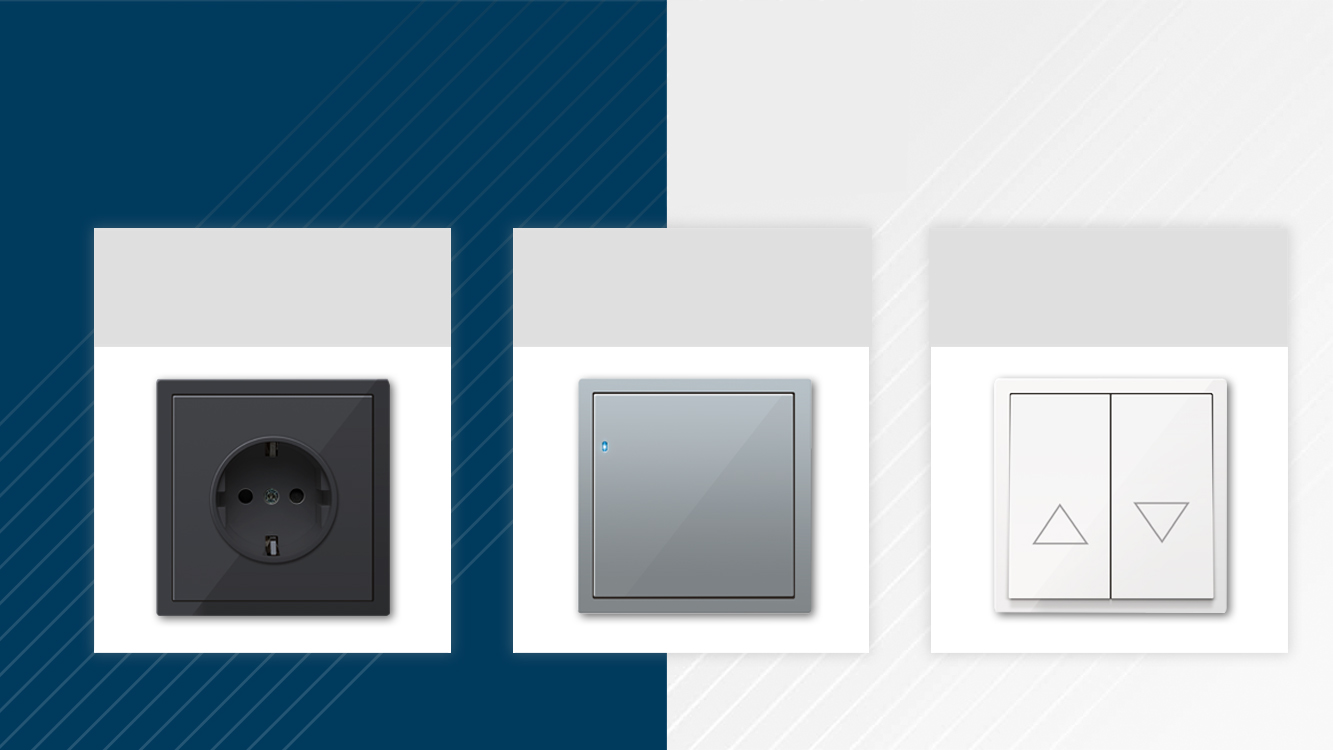 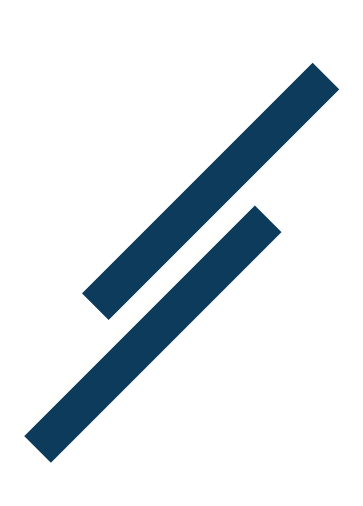 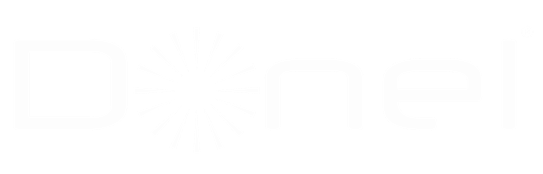 АССОРТИМЕНТ
КНОПОЧНЫЕ
ВЫКЛЮЧАТЕЛИ
ДЛЯ РОЛЬСТАВНЕЙ
КНОПОЧНЫЕ 
ВЫКЛЮЧАТЕЛИ
ПЕРЕКЛЮЧАТЕЛИ
РОЗЕТКИ 
С ЗАЗЕМЛЕНИЕМ
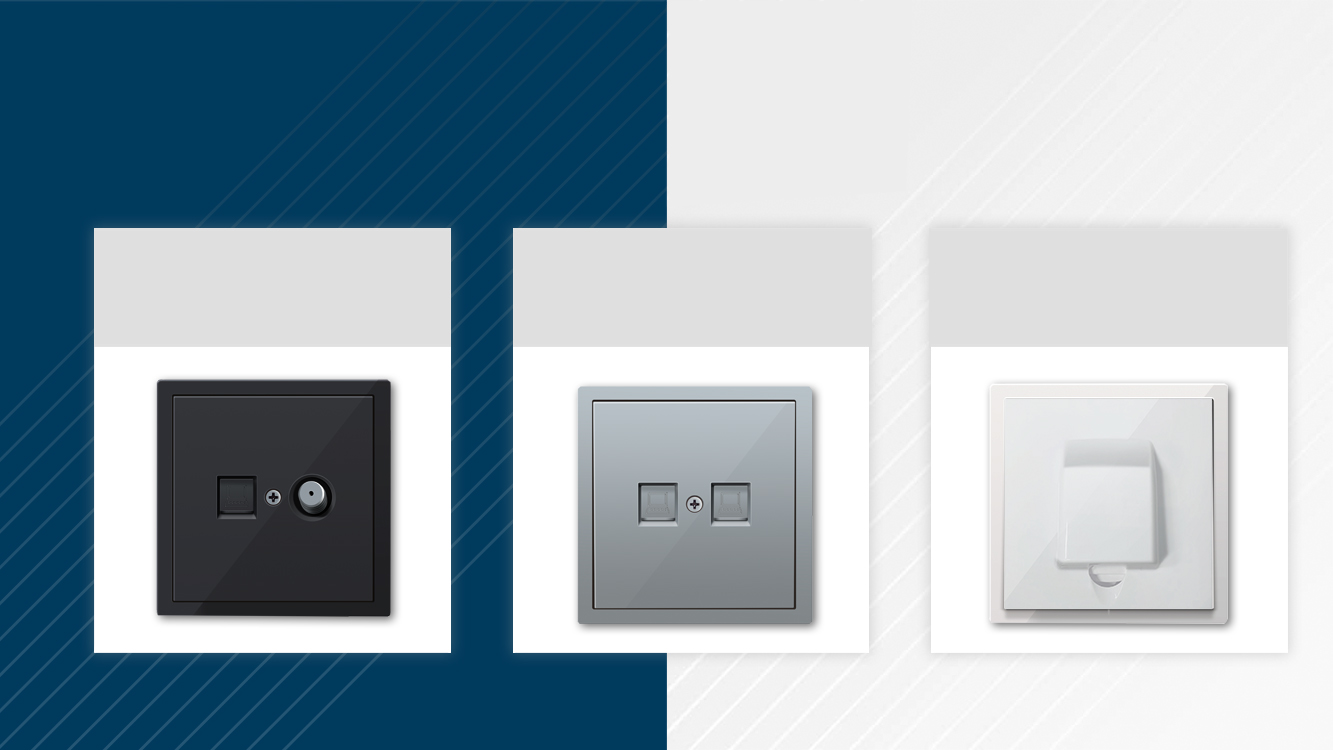 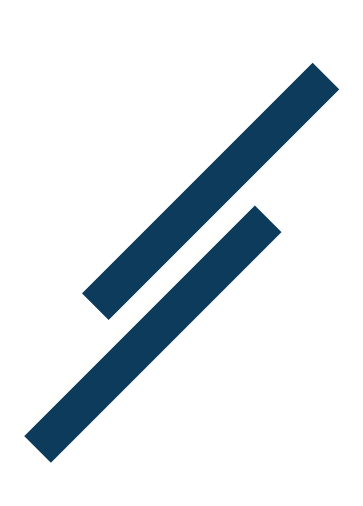 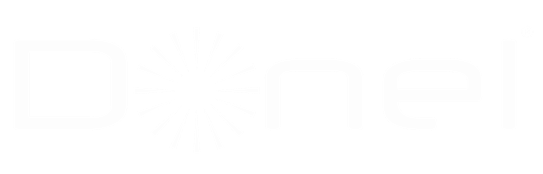 АССОРТИМЕНТ
ТЕЛЕВИЗИОННЫЕ
МЕХАНИЗМЫ
(TV, SAT, RJ45+SAT)
ВЫВОД КАБЕЛЯ
КОМПЬЮТЕРНАЯ
РОЗЕТКА
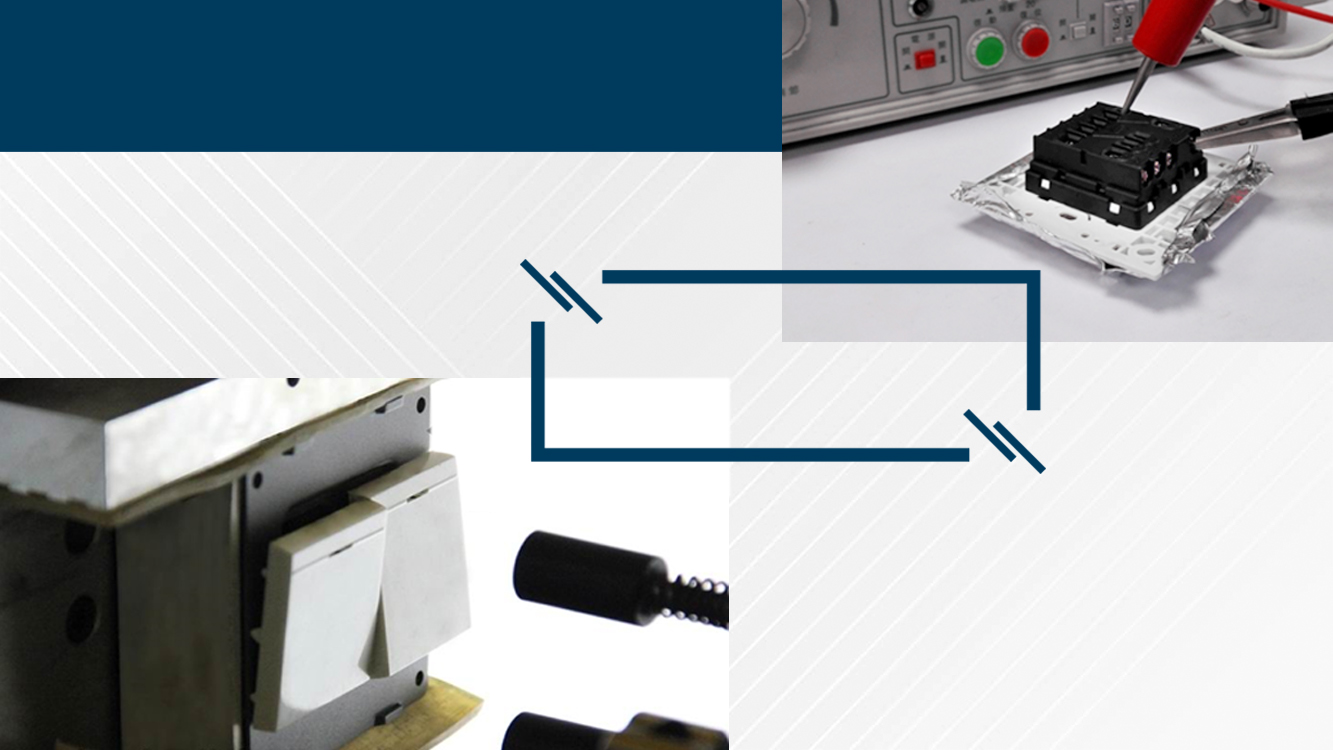 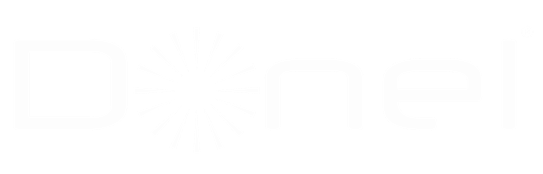 ТЕСТ НА ВЫНОСЛИВОСТЬ
Международный стандарт требует, 
чтобы выключатели прошли испытание
 ≥ 80 000 раз, розетки ≥ 10 000 раз
ТЕХНИЧЕСКИЕ 
ИСПЫТАНИЯ
ТЕМПЕРАТУРНЫЙ ТЕСТ
Выключатели и розетки Международное испытание требует менее 45К.
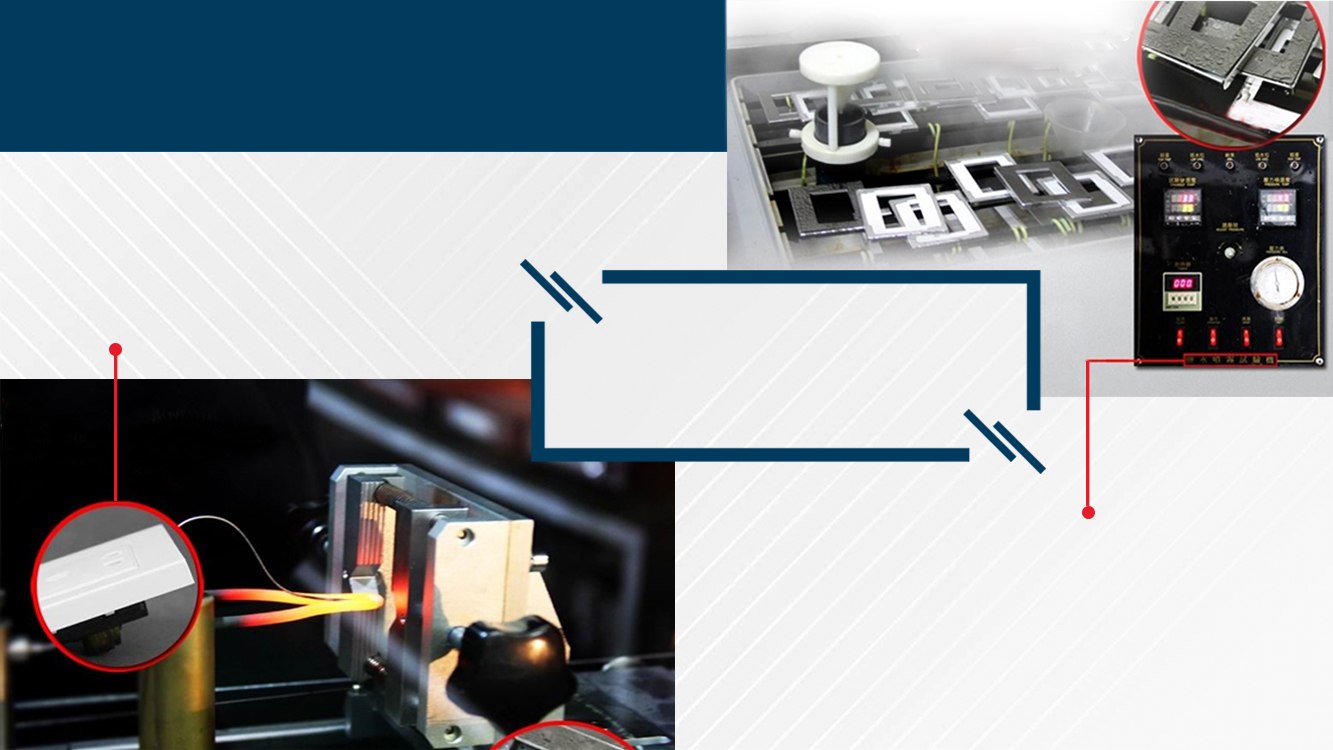 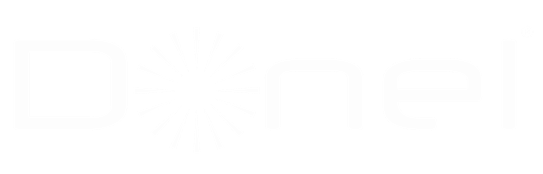 ИСПЫТАНИЯ РАСКАЛЁННОЙ ПРОВОЛОКОЙ
PC: 650℃ автоматически гасится;
PA66: 850℃ автоматически гасится, 
может достигать V0
ТЕХНИЧЕСКИЕ 
ИСПЫТАНИЯ
ИСПЫТАНИЕ СОЛЕВЫМ АЭРОЗОЛЕМ
Через 48 часов образец не имеет ржавчины
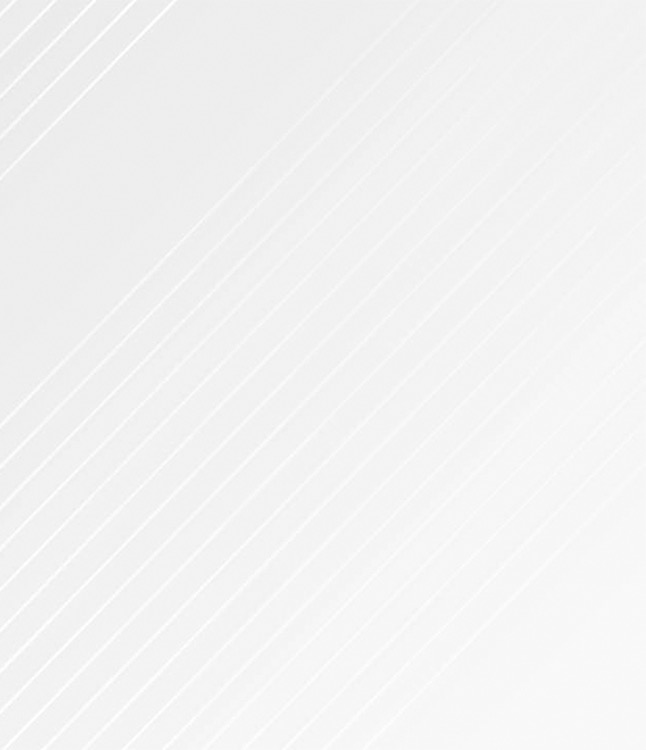 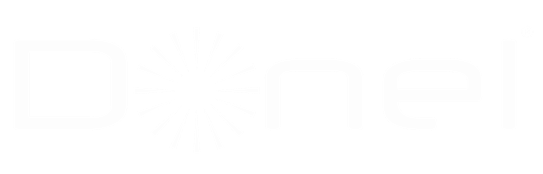 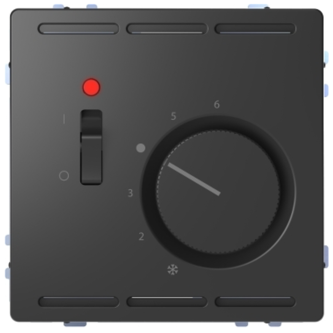 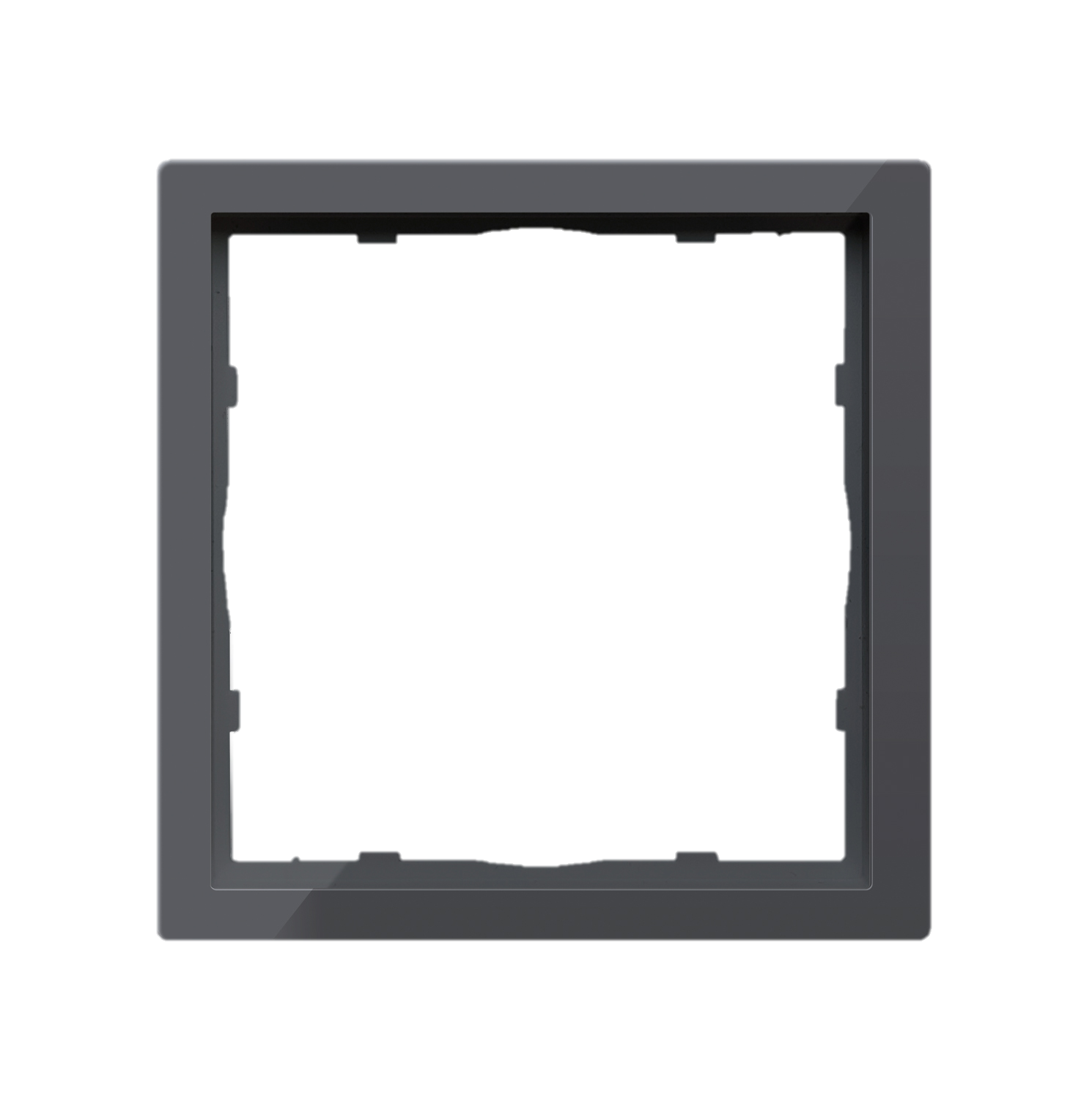 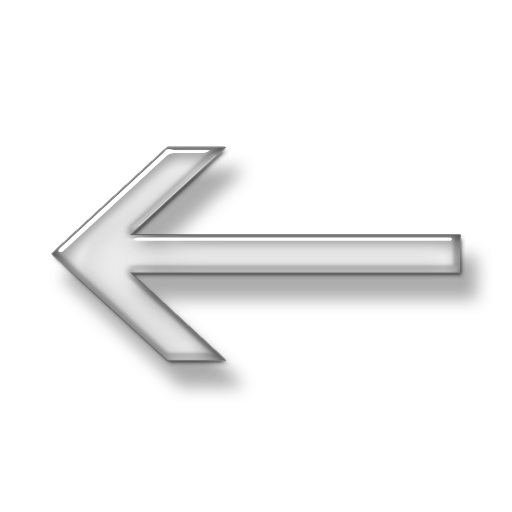 MERTEN D-LIFE
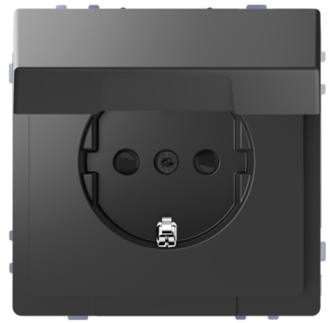 MERTEN D-LIFE
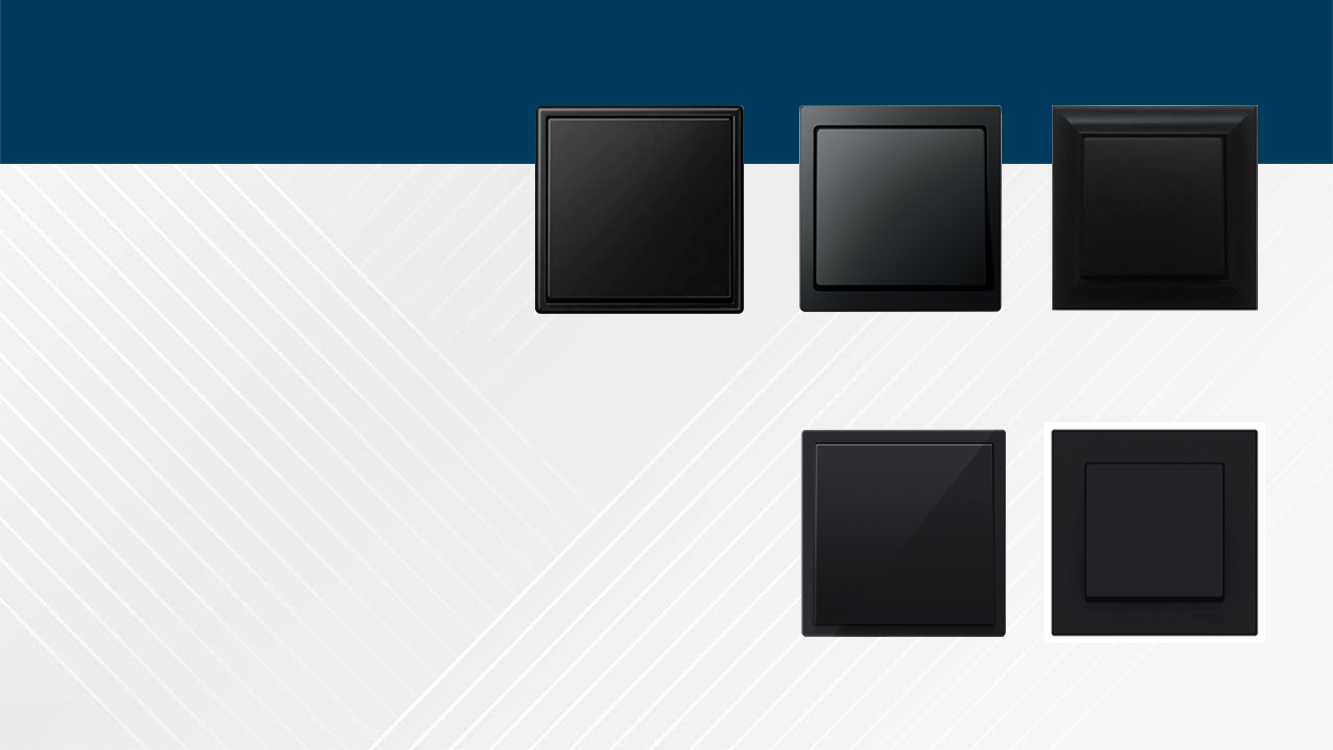 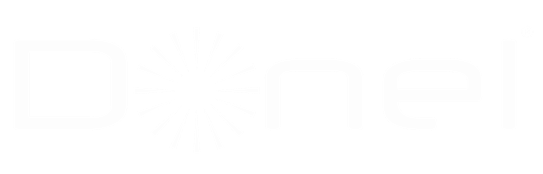 Jung Eco Profi Standart 
черный матовый 
65 028,22 руб.
Merten D-Life
антрацит
137 365,00 руб.
JUNG  LS990 черный матовый
184 541,67 руб.
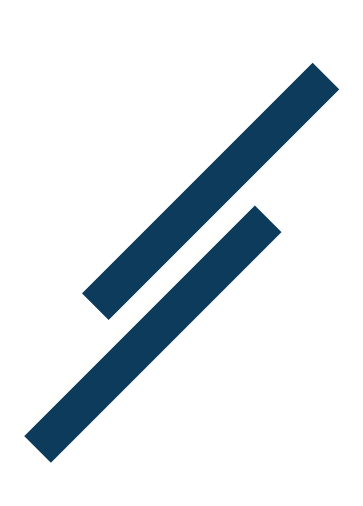 ОДНОКОМНАТНАЯ
КВАРТИРА 38м
SE Atlas Design 
карбон 
37 319,00 руб.
DONEL R98 
Черный матовый
46 177,05 руб.
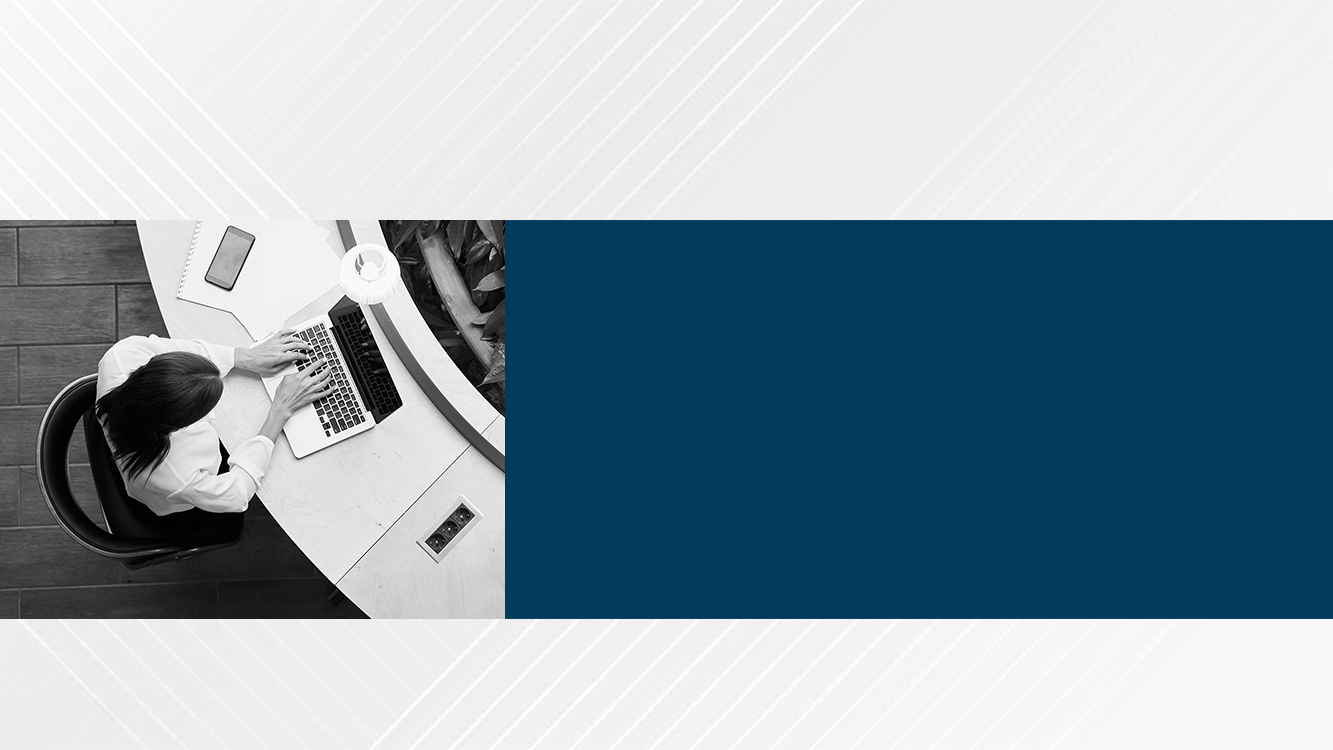 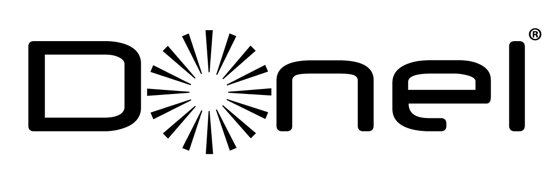 УСТРОЙСТВА
АВТОМАТИЗАЦИИ
ИНЖЕНЕРНЫХ СИСТЕМ
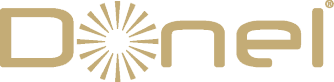 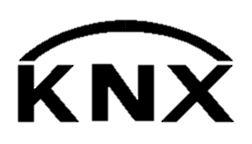 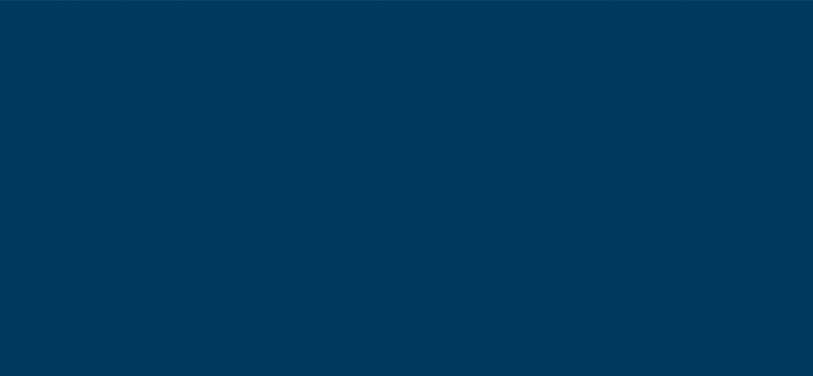 Решения Donel для умного дома созданы для повышения уровня комфорта, экономии энергоресурсов и возможности подстраиваться под ваши ежедневные потребности, как бы они не изменялись с течением времени.
Системы автоматизации совершенствуются каждый день.
Donel/KNX гибкая система с возможностью последующей модернизации и оптимизации под конкретные задачи. Ведь, систему интеллектуального управления для своего дома мы выбираем не каждый день.
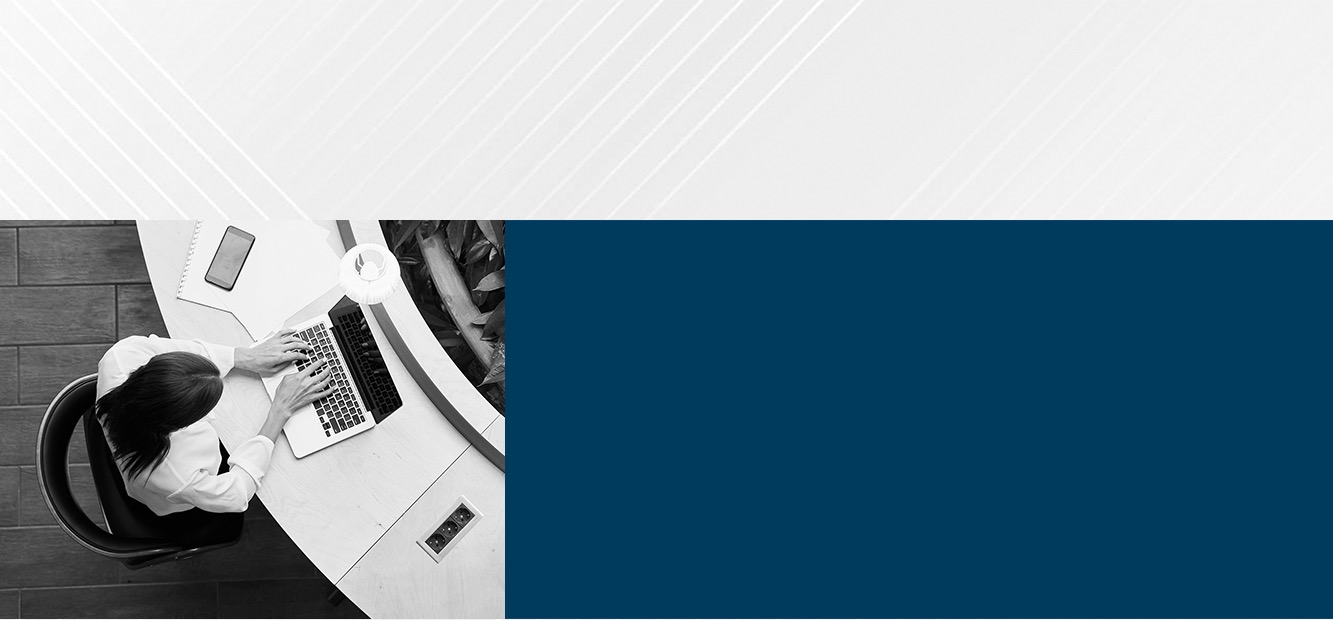 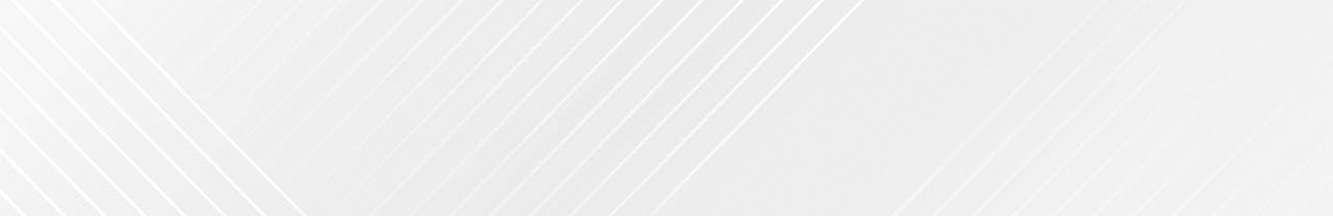 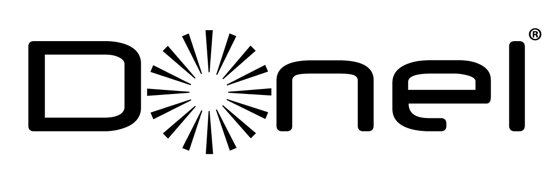 Архитектура решений Donel для умного дома выполнены по модульному принципу. Это позволяет создавать проекты любой сложности и бюджета. Устройства подходят как для реализации новых проектов, так и для модернизации существующих.
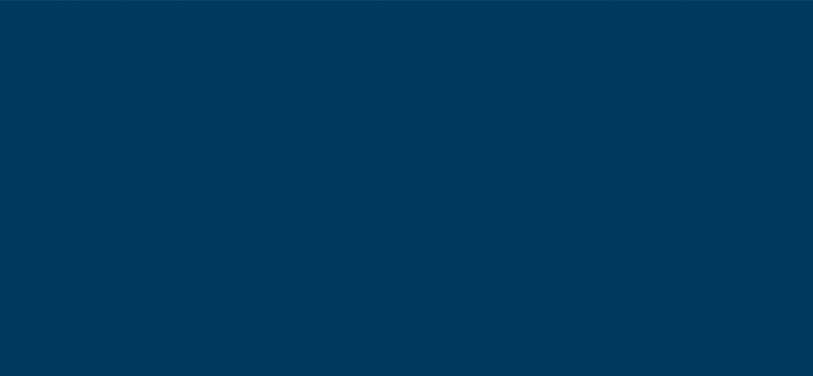 Donel дает возможность расширения функций умного дома в зависимости от ваших запросов. Система KNX позволяет в любой момент времени изменить настройки выключателей под те задачи которые вам необходимы в данный момент.
Объединение разных систем, от управление климатом внутри дома до управления освещением в саду, управление звуковыми и мультимедийными устройствами. Все это возможно с Donel/KNX.
Подключение дополнительных датчиков и  устройств распознавания, даёт возможность исключить дополнительные выключатели, карты доступа и пульты управления. Система все сделает самостоятельно за вас.
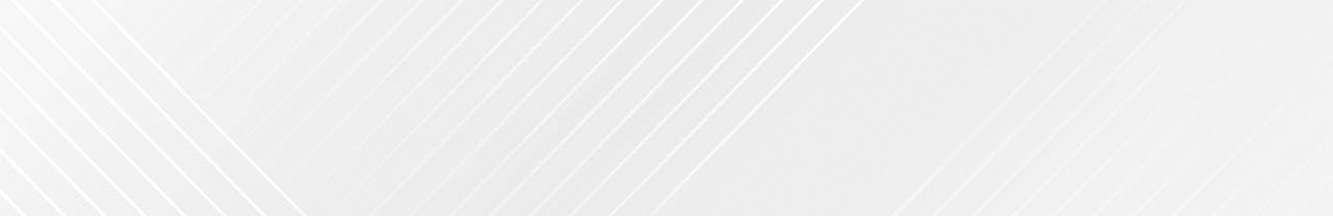 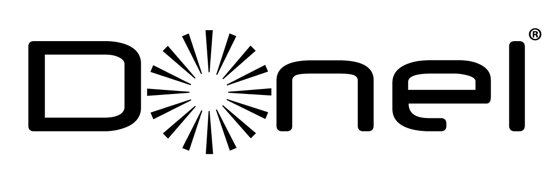 СПОСОБЫ УПРАВЛЕНИЯ
Donel предлагает широкий выбор продукции для управления осветительными приборами, жалюзи, температурой и климатом в помещении.
От элементов управления которые выглядят как привычные выключатели до сенсорных панелей с отображением всех инженерных систем в здании.
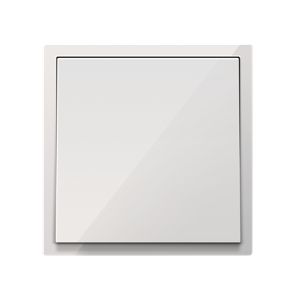 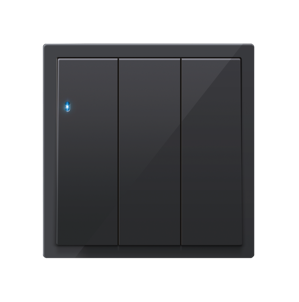 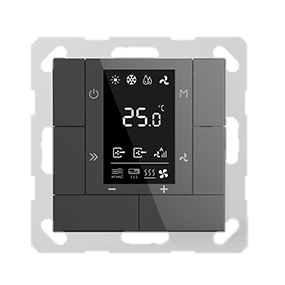 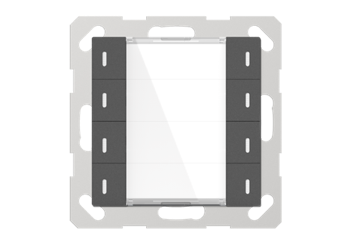 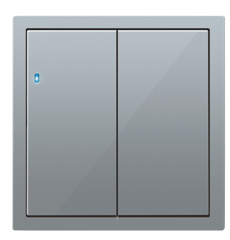 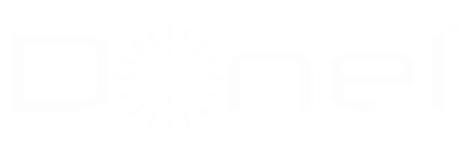 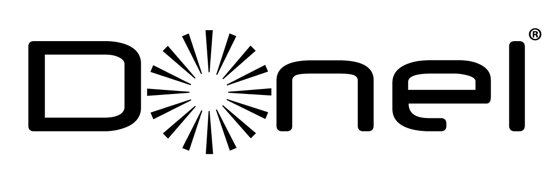 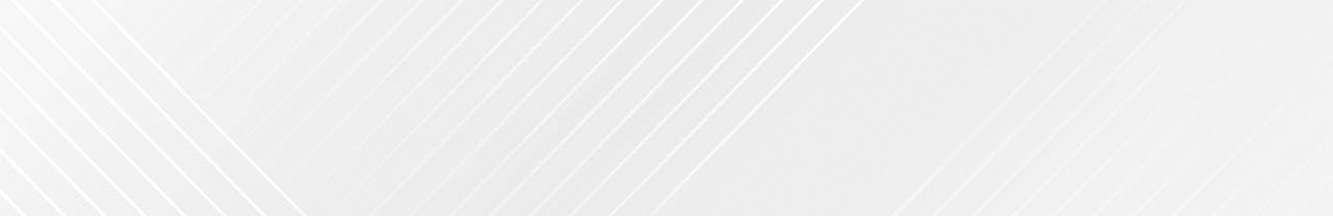 СПОСОБЫ УПРАВЛЕНИЯ
Устройство Donel является пультом центрального управления умного дома.
С его помощью вы можете включить свет, открыть шторы или жалюзи, выставить нужную температуру, вызвать заранее запрограммированную сцену и многое другое
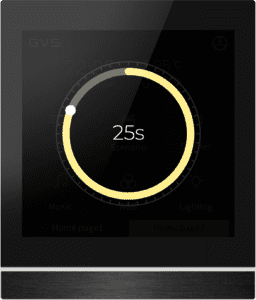 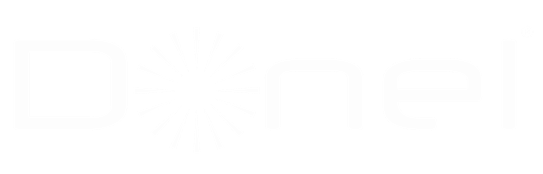 УСТРОЙСТВА УПРАВЛЕНИЯ
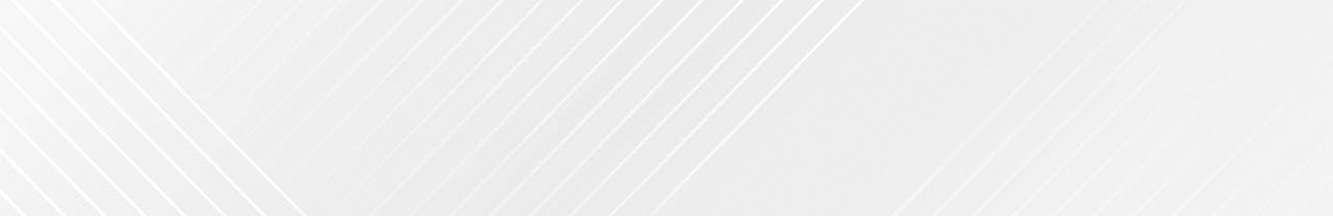 В зависимости от выбора устройств управления Donel/KNX, вы можете управлять не только освещением или жалюзи, но и системами климатического контроля и  развлекательными мультимедийными решениями. А с появлением новых устройств и решений, вы всегда можете дополнить систему новым устройством.
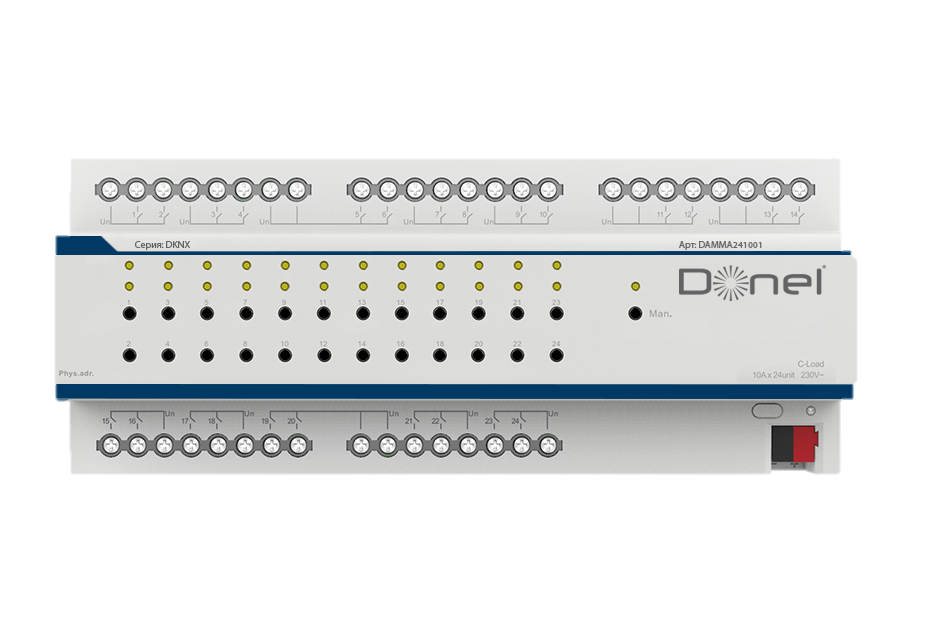 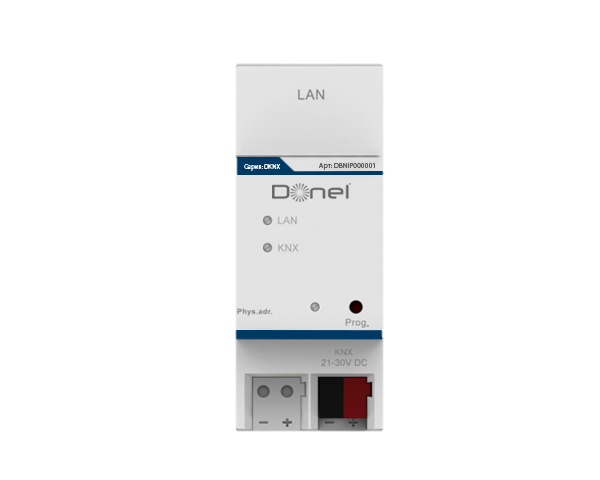 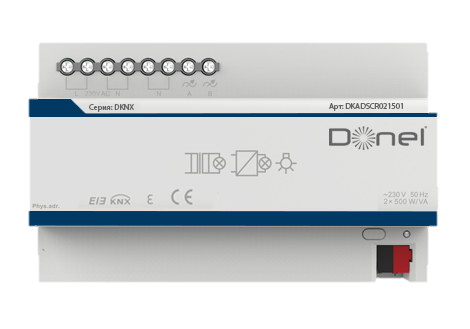 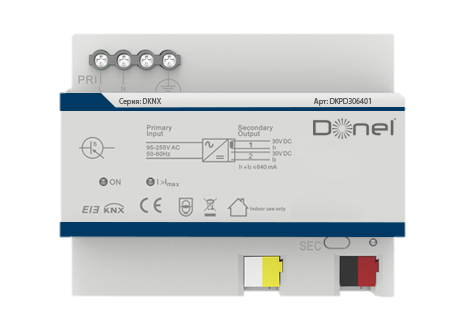 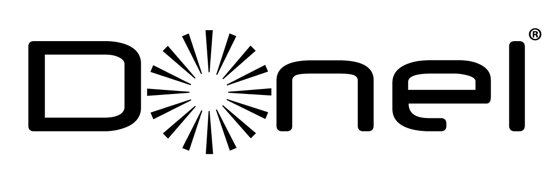 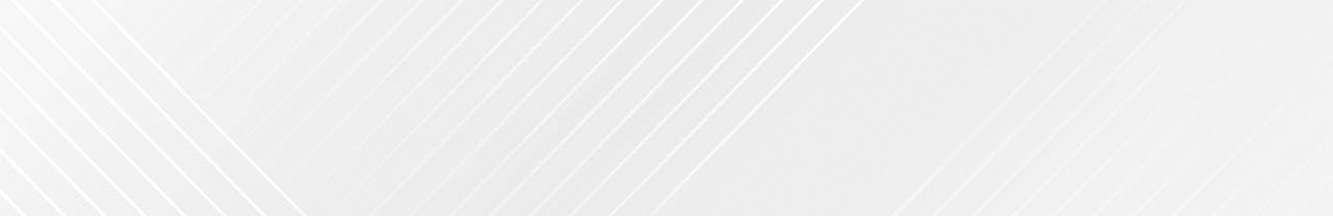 УМНЫЙ ДОМ
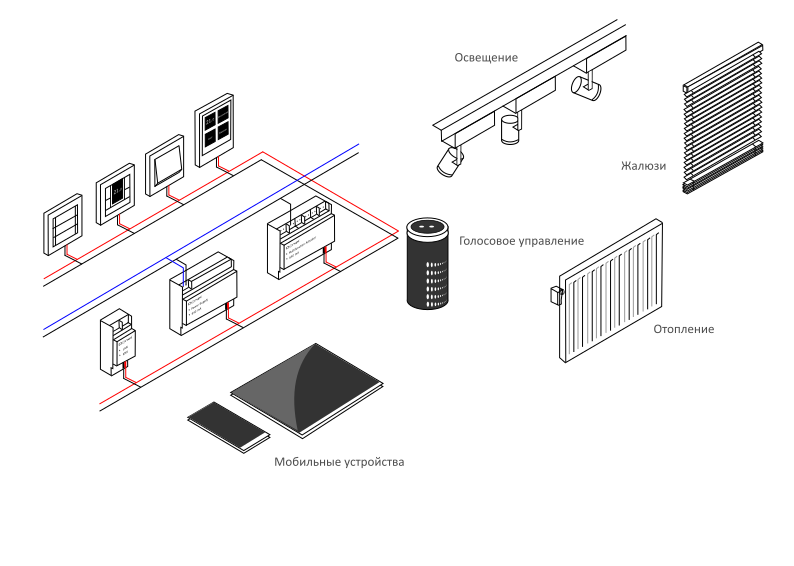 KNX - международный стандарт автоматизации инженерных систем, который поддерживают многие мировые производители. При выборе данной системы необходимо понимать, что проектные решения необходимо закладывать на этапе строительства здания. Или выполнять дополнительные ремонтные и монтажные работы при модернизации обыкновенной электропроводки квартиры или дома.
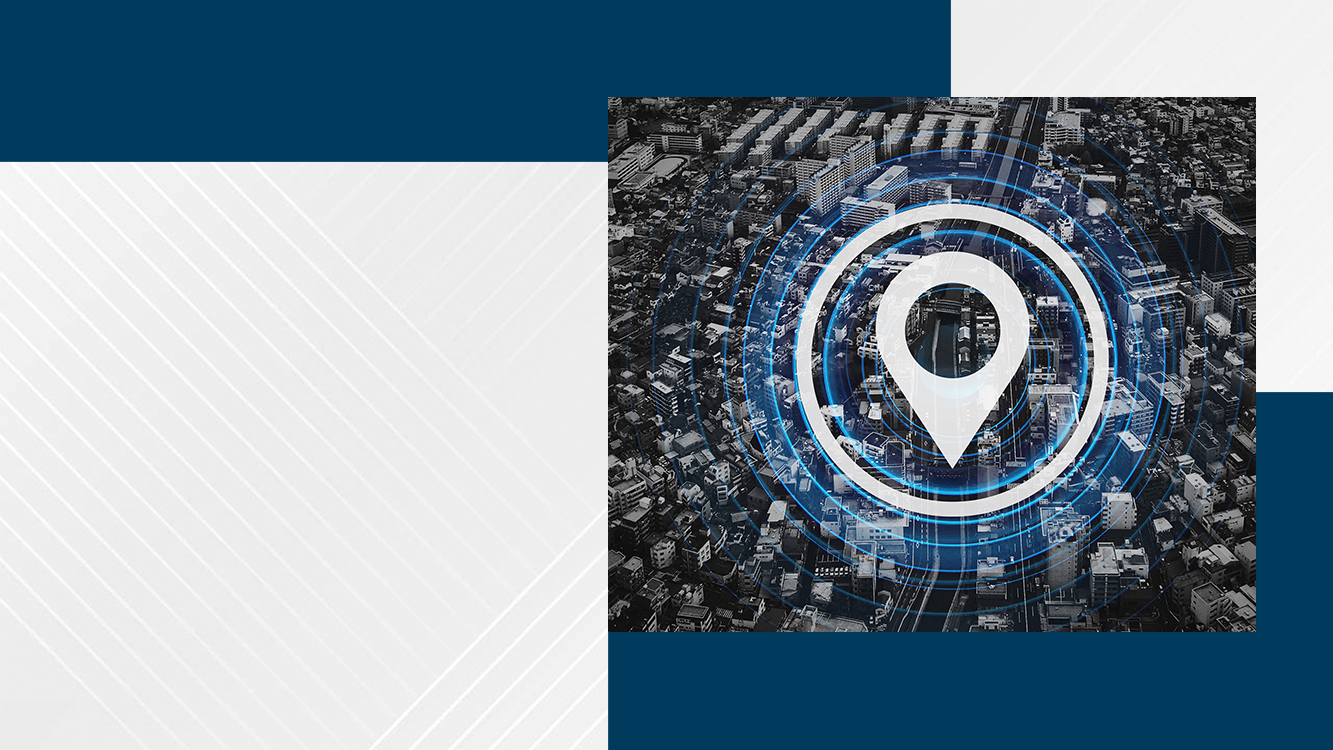 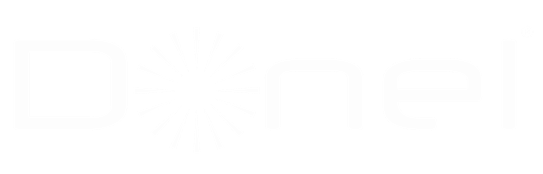 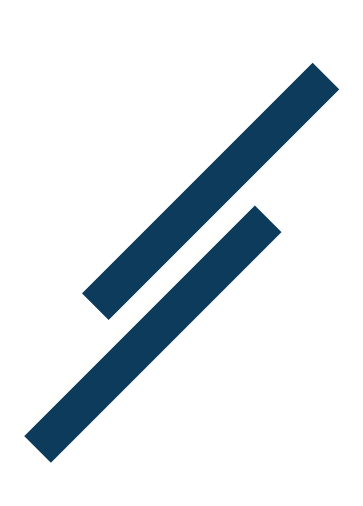 ГЕОГРАФИЯ
Фирменные шоу-румы бренда представлены в Москве, Санкт-Петербурге, Екатеринбурге, Краснодаре, Казани, Новосибирске, Севастополе, Красноярске, Ростове-на-Дону, Воронеже и в других городах. Cертифицированные партнеры осуществляют продажу оригинальной продукции Donel® по всей территории России,  а так же 
в странах СНГ.  

Мы контролируем качество услуг и сервиса, предоставляемых нашими партнерами, поэтому каждый покупатель может быть уверен, что в сертифицированной точке продаж он получит качественное обслуживание и честные цены.
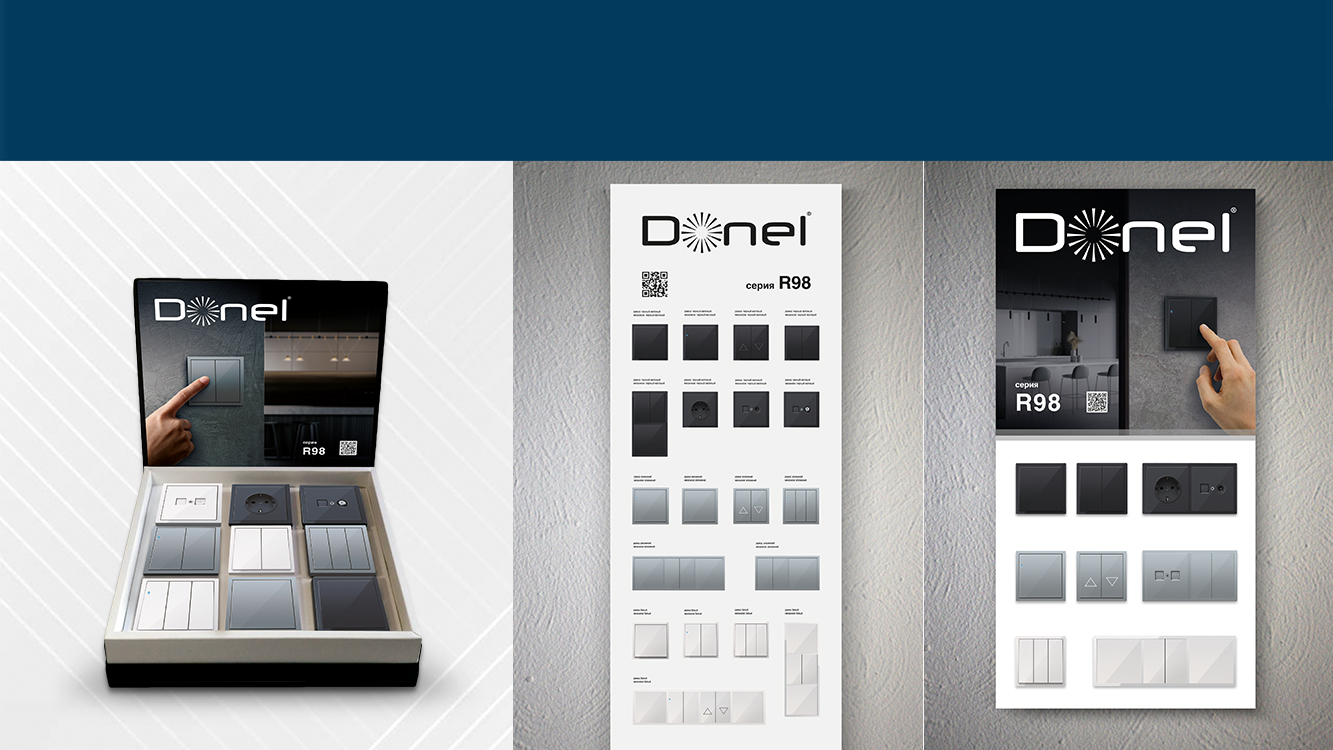 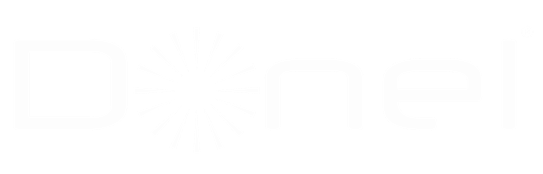 ДЕМОНСТРАЦИОННЫЕ МАТЕРИАЛЫ
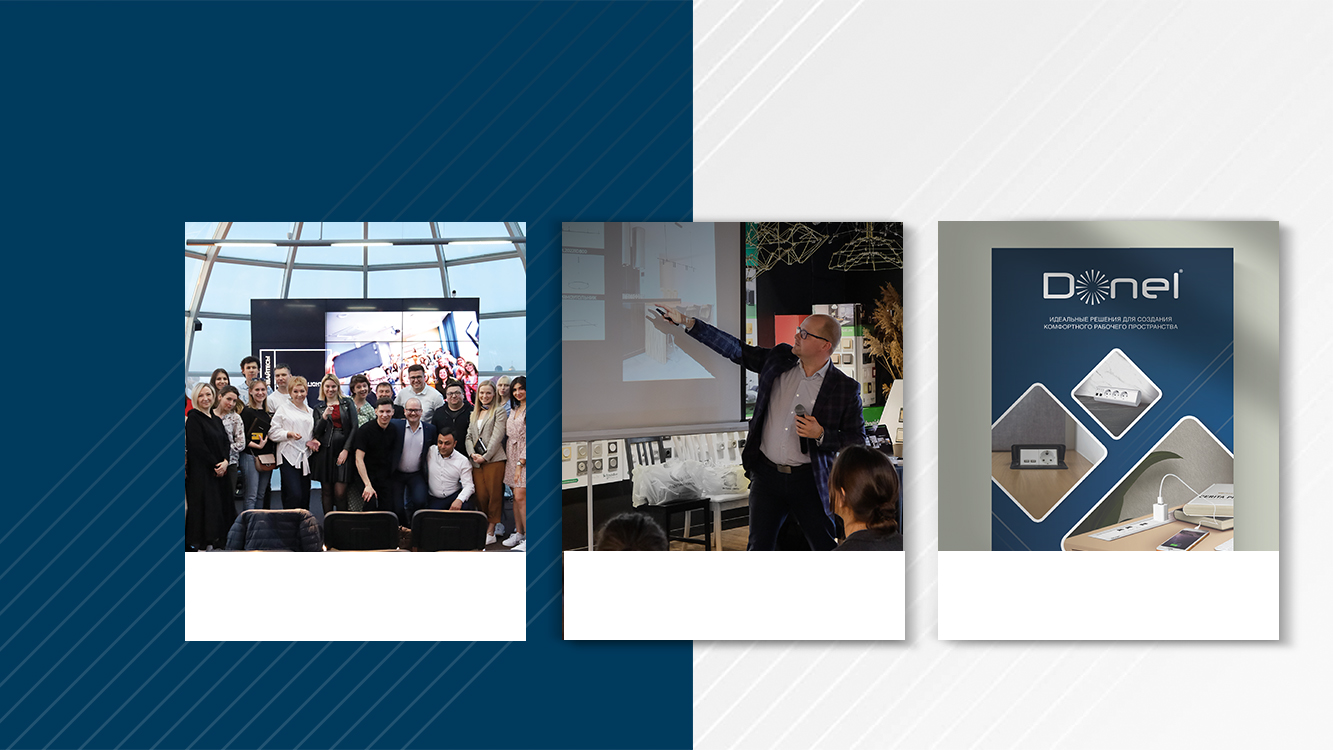 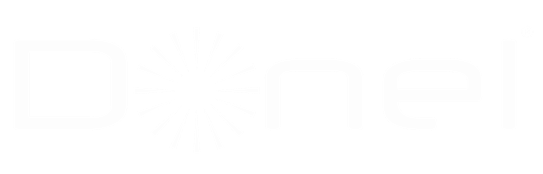 МАРКЕТИНГОВЫЕ МЕРОПРИЯТИЯ
РАЗДАТОЧНЫЕ
МАТЕРИАЛЫ
ОБУЧЕНИЕ